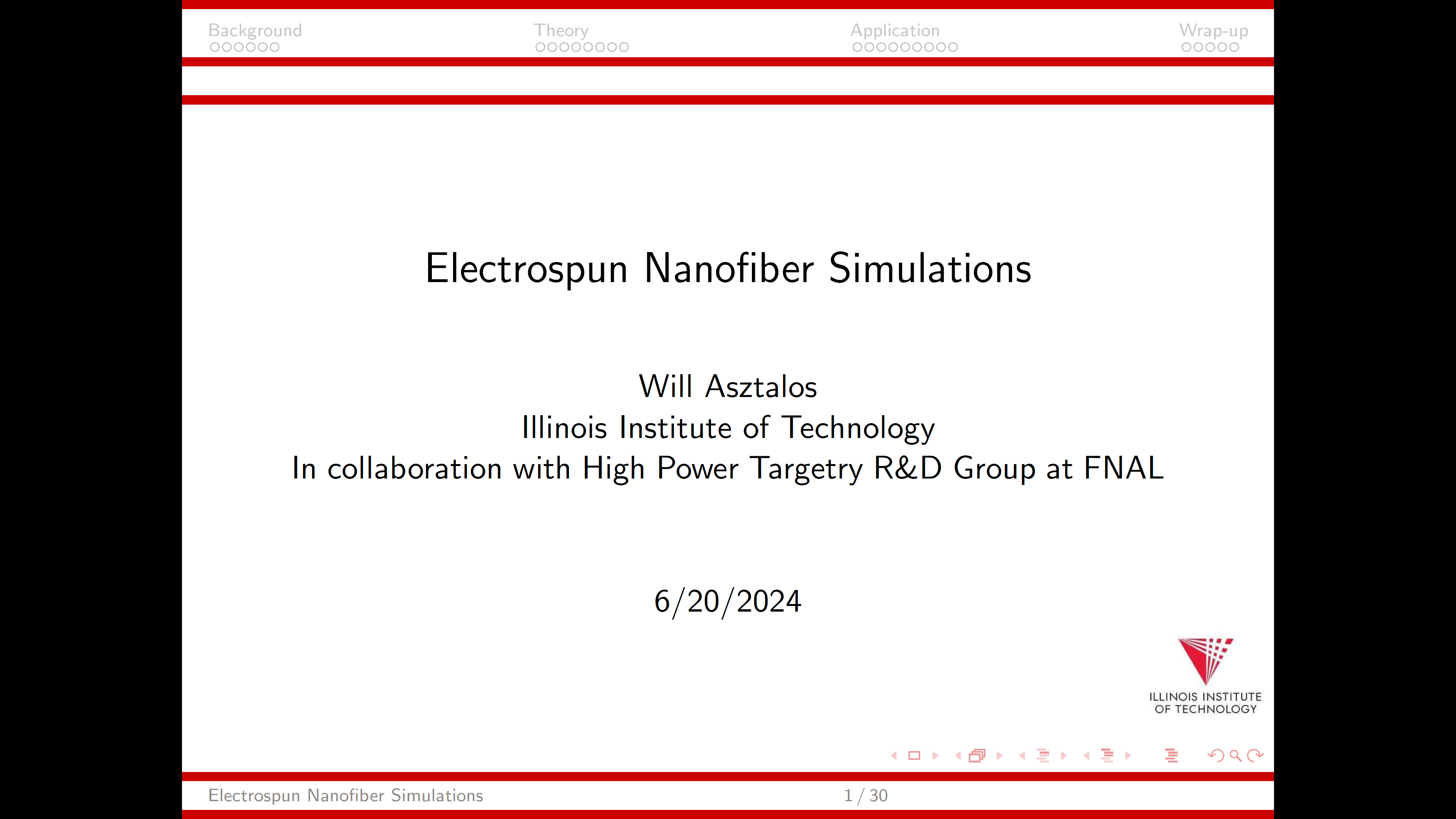 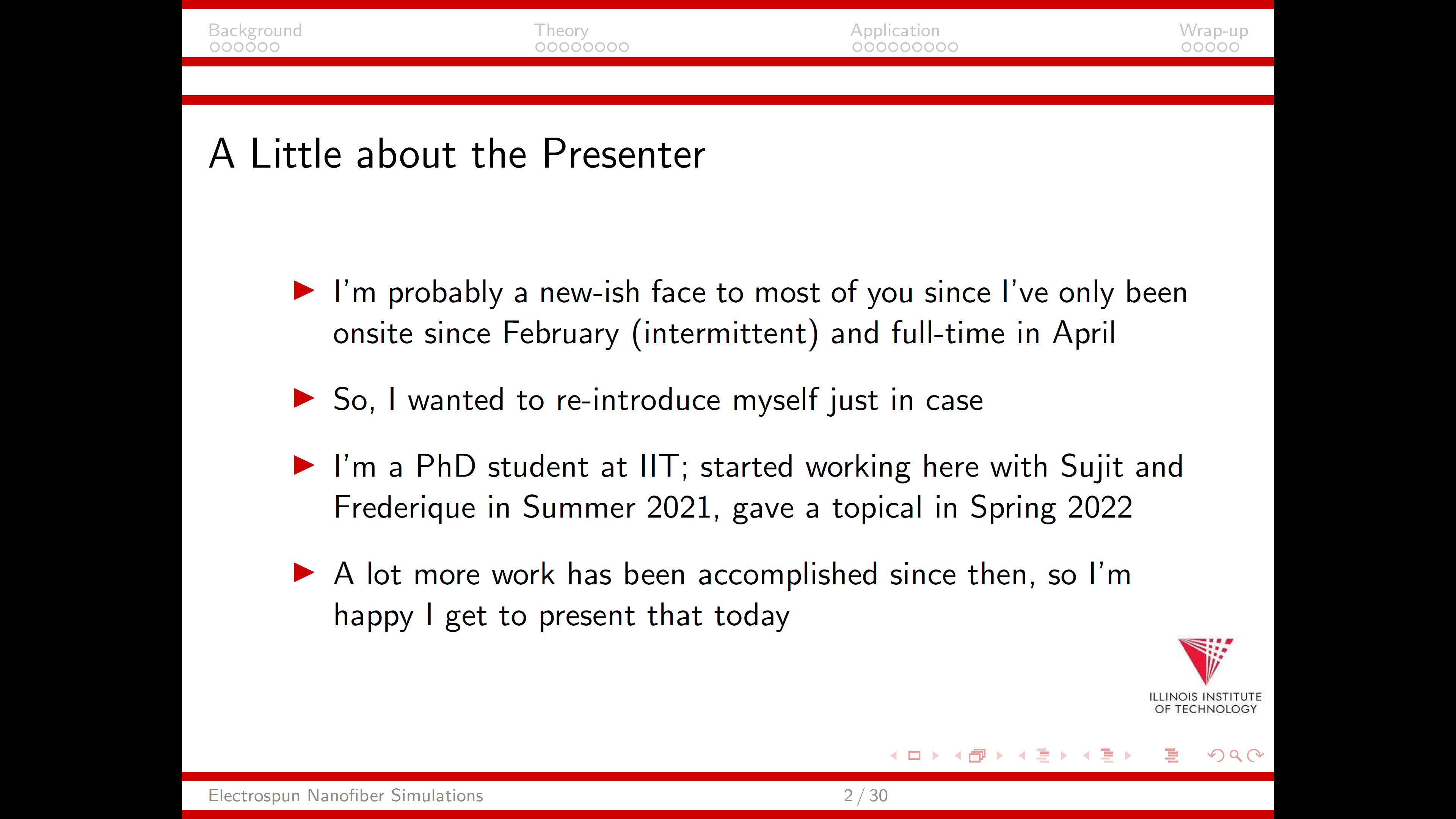 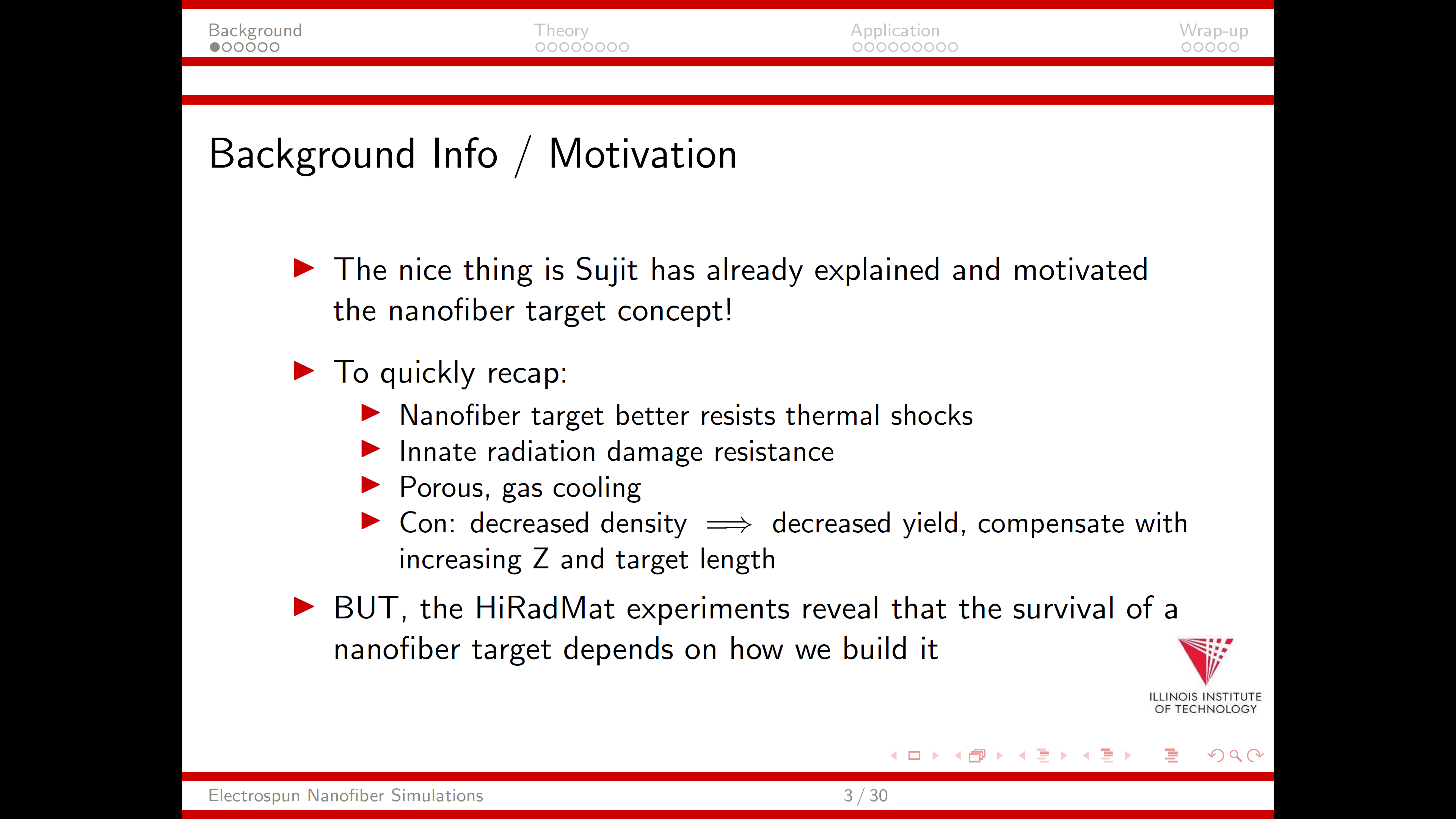 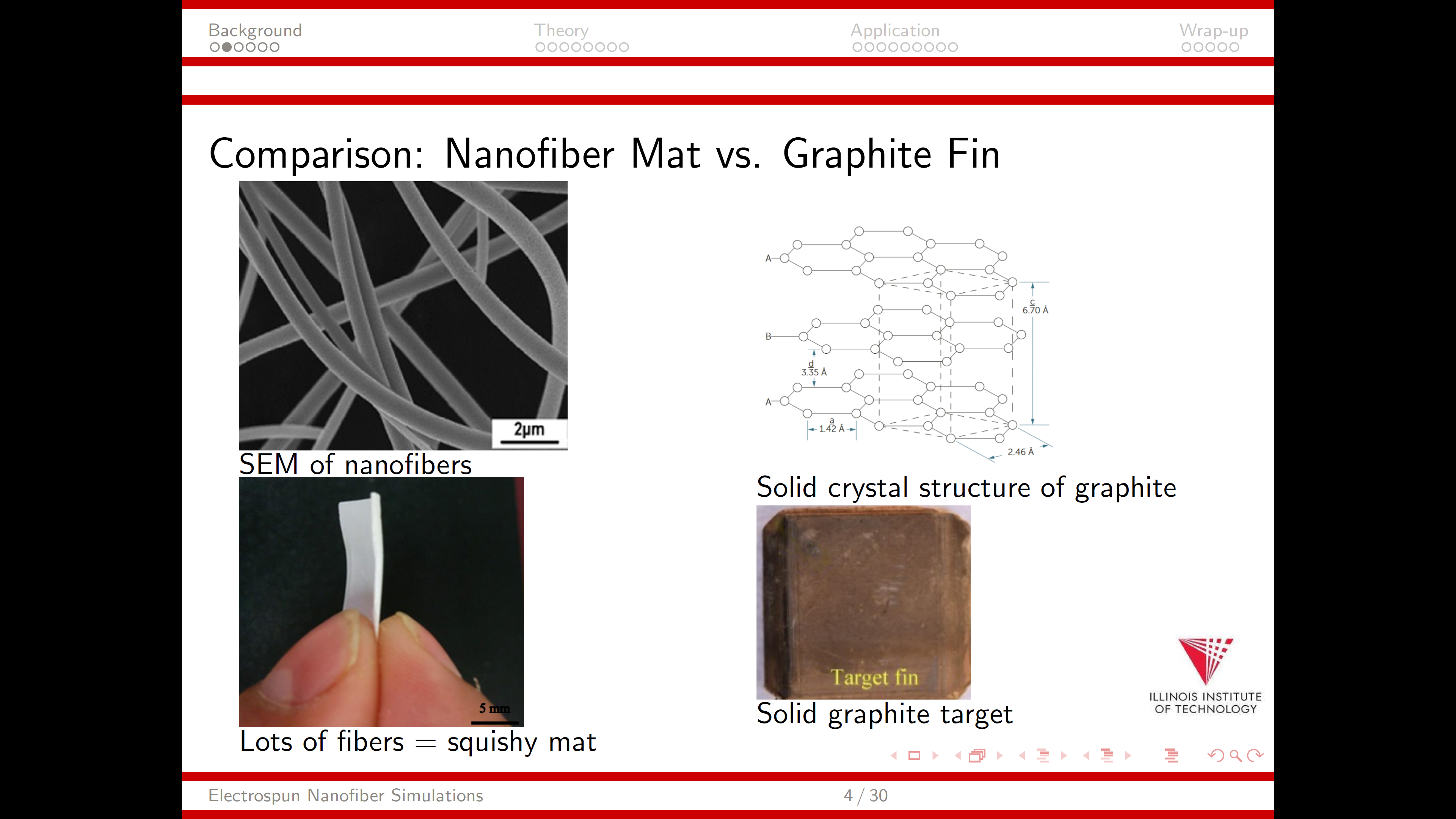 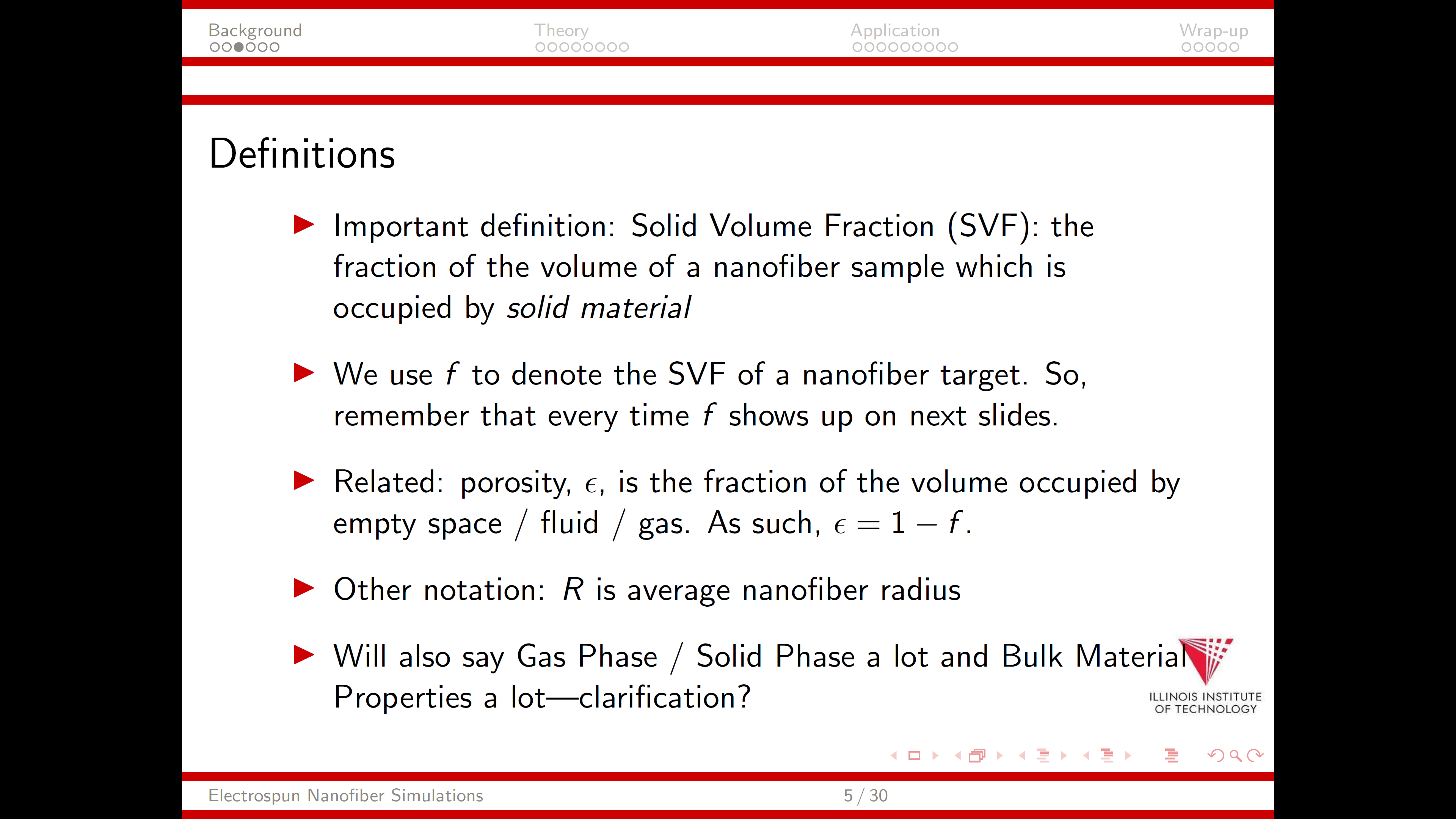 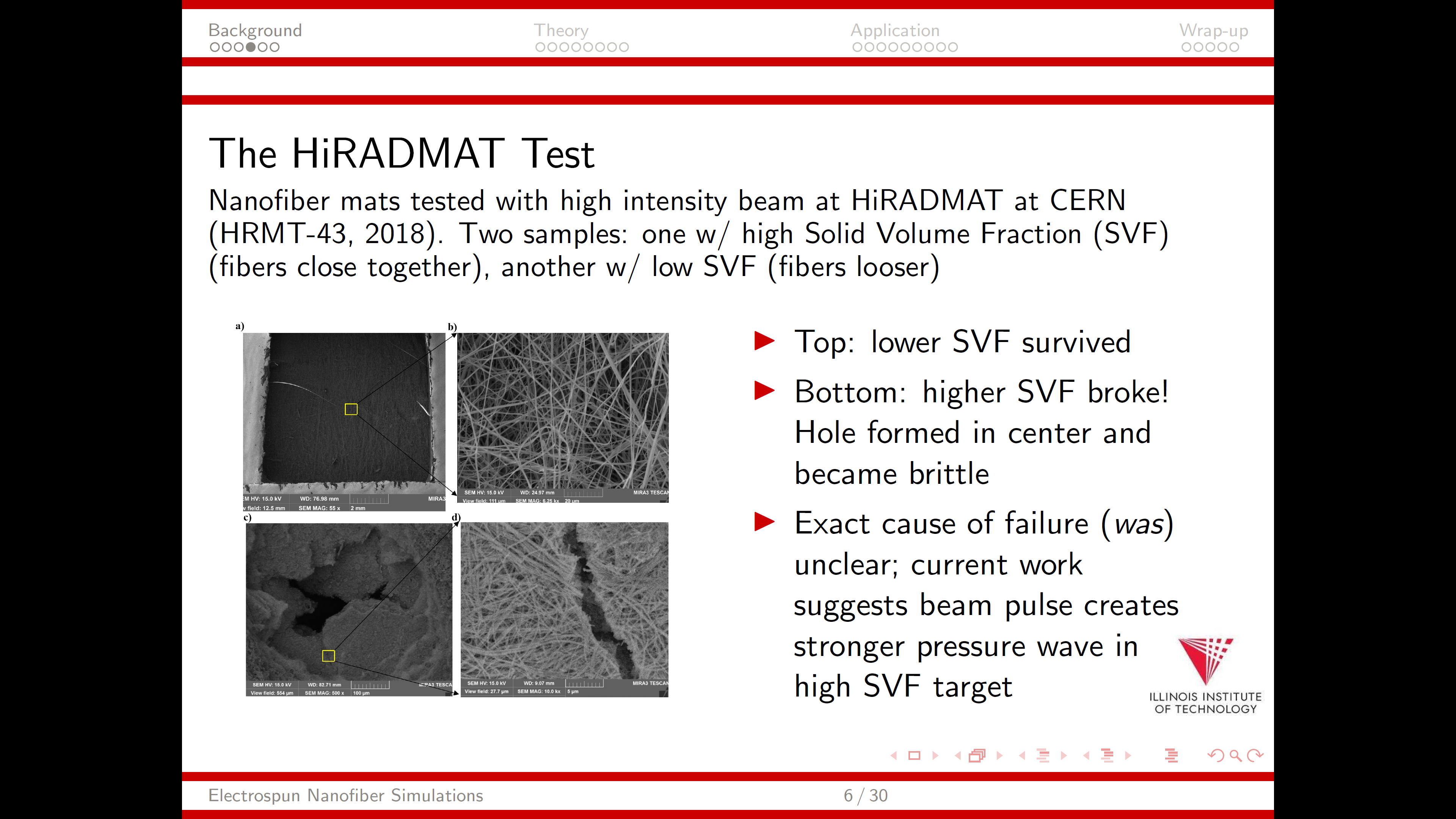 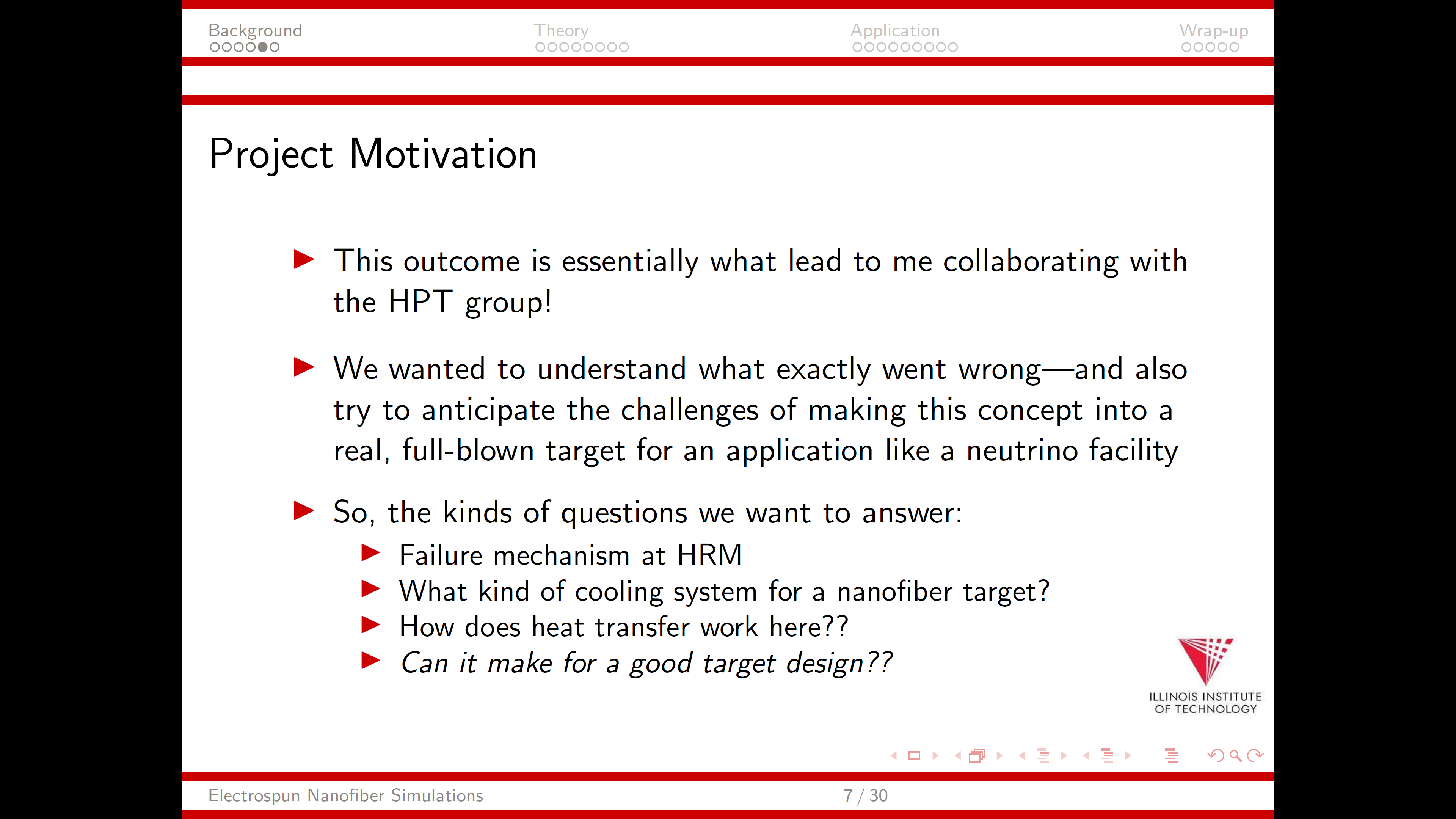 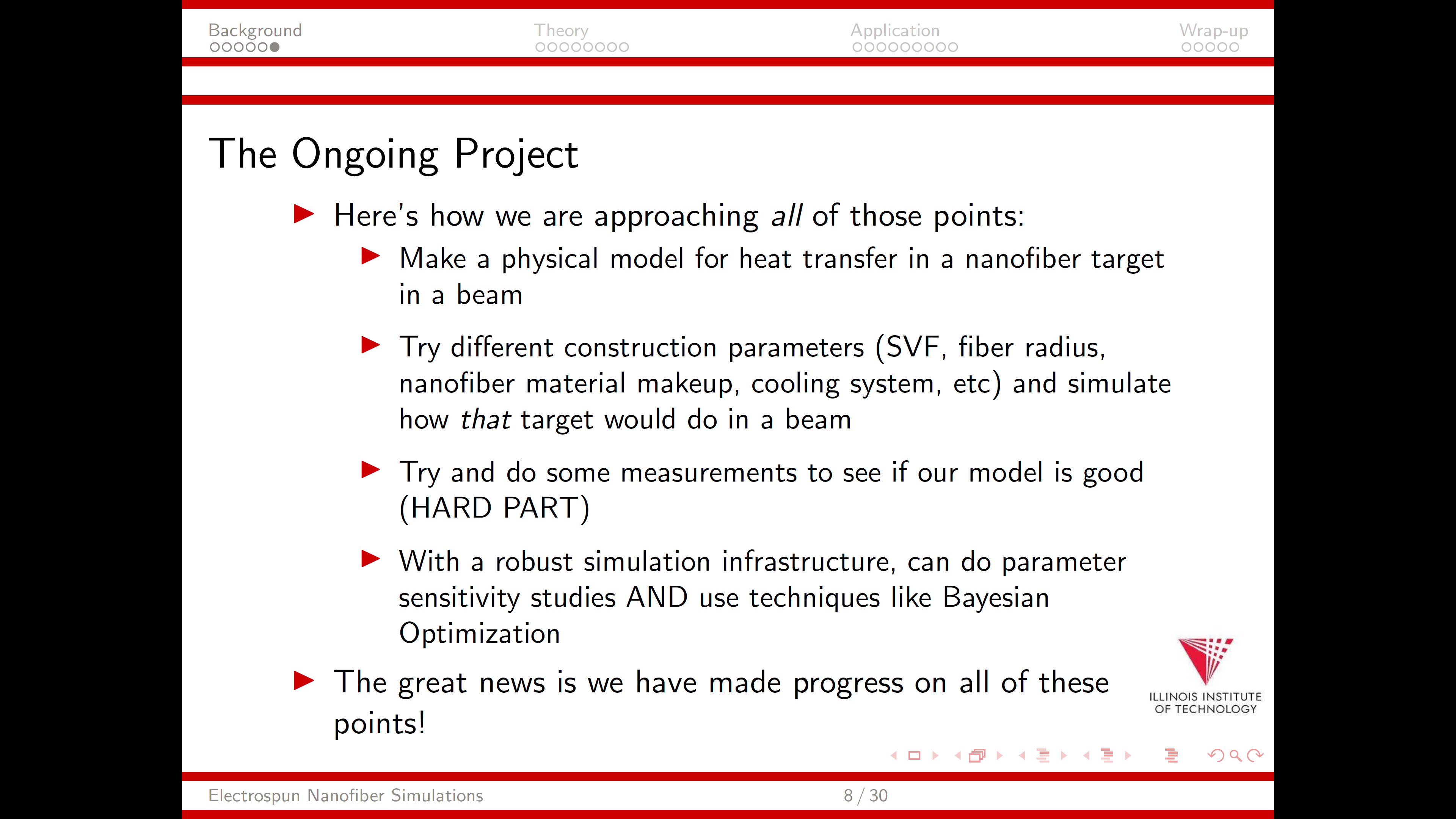 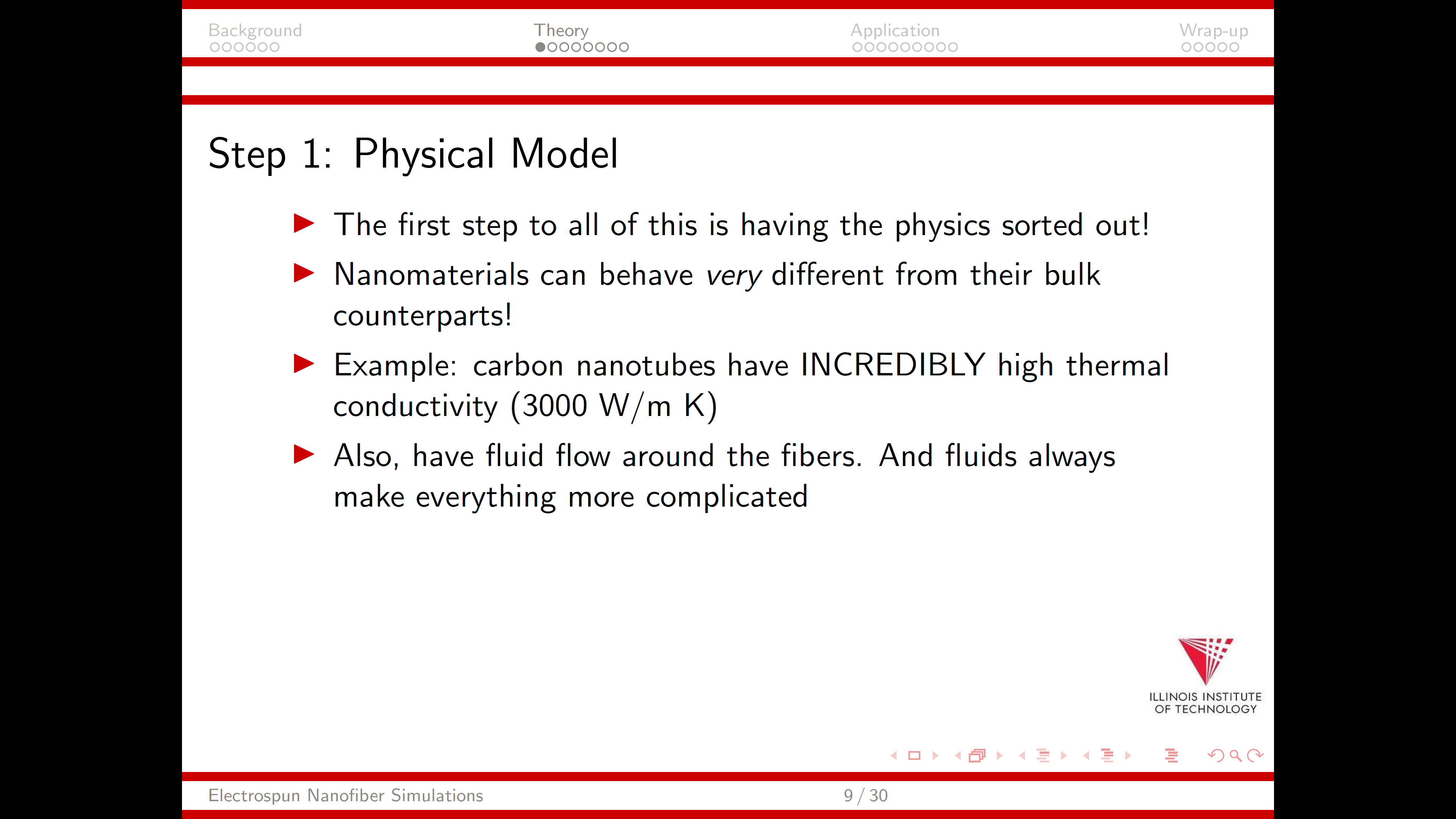 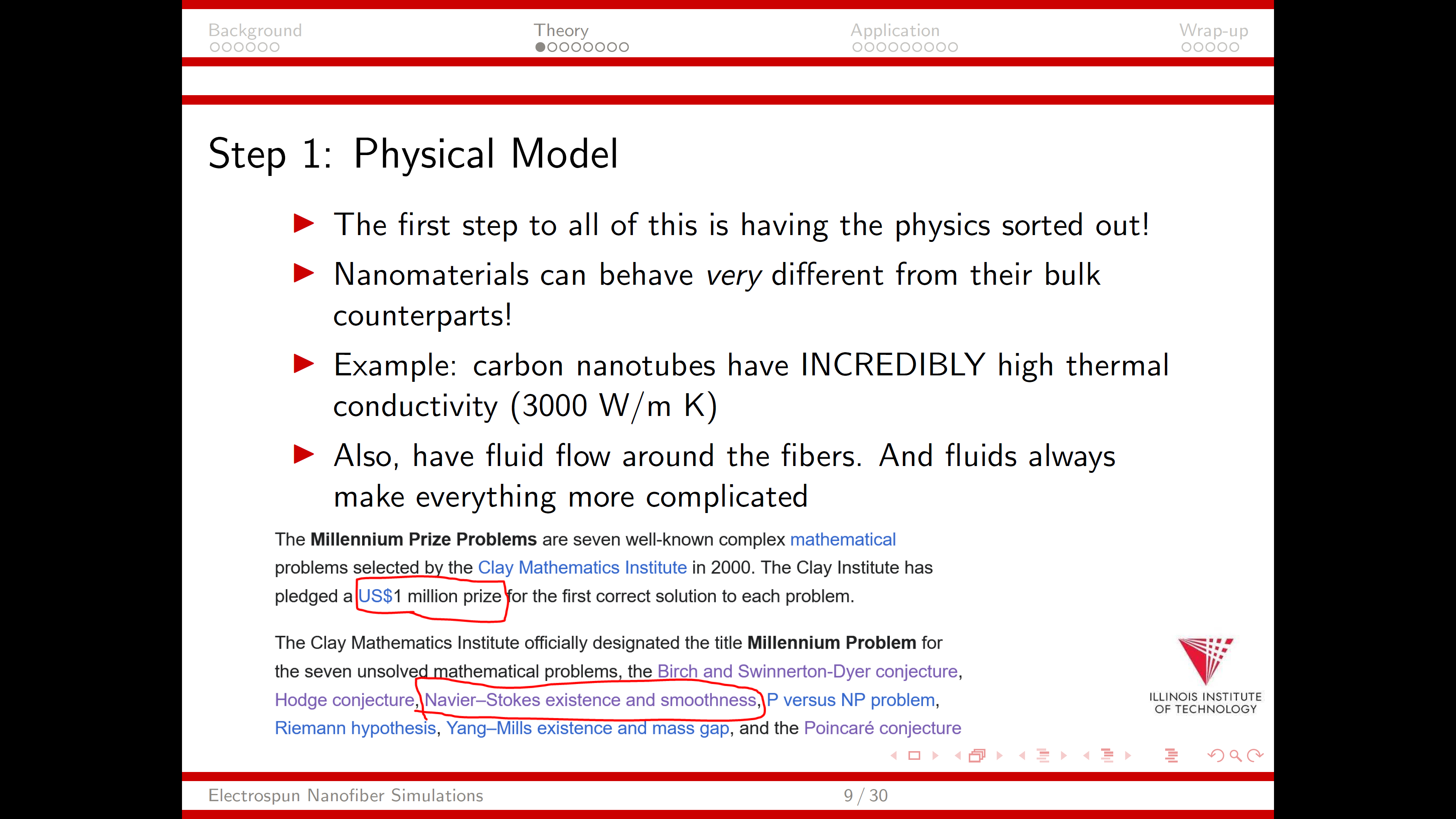 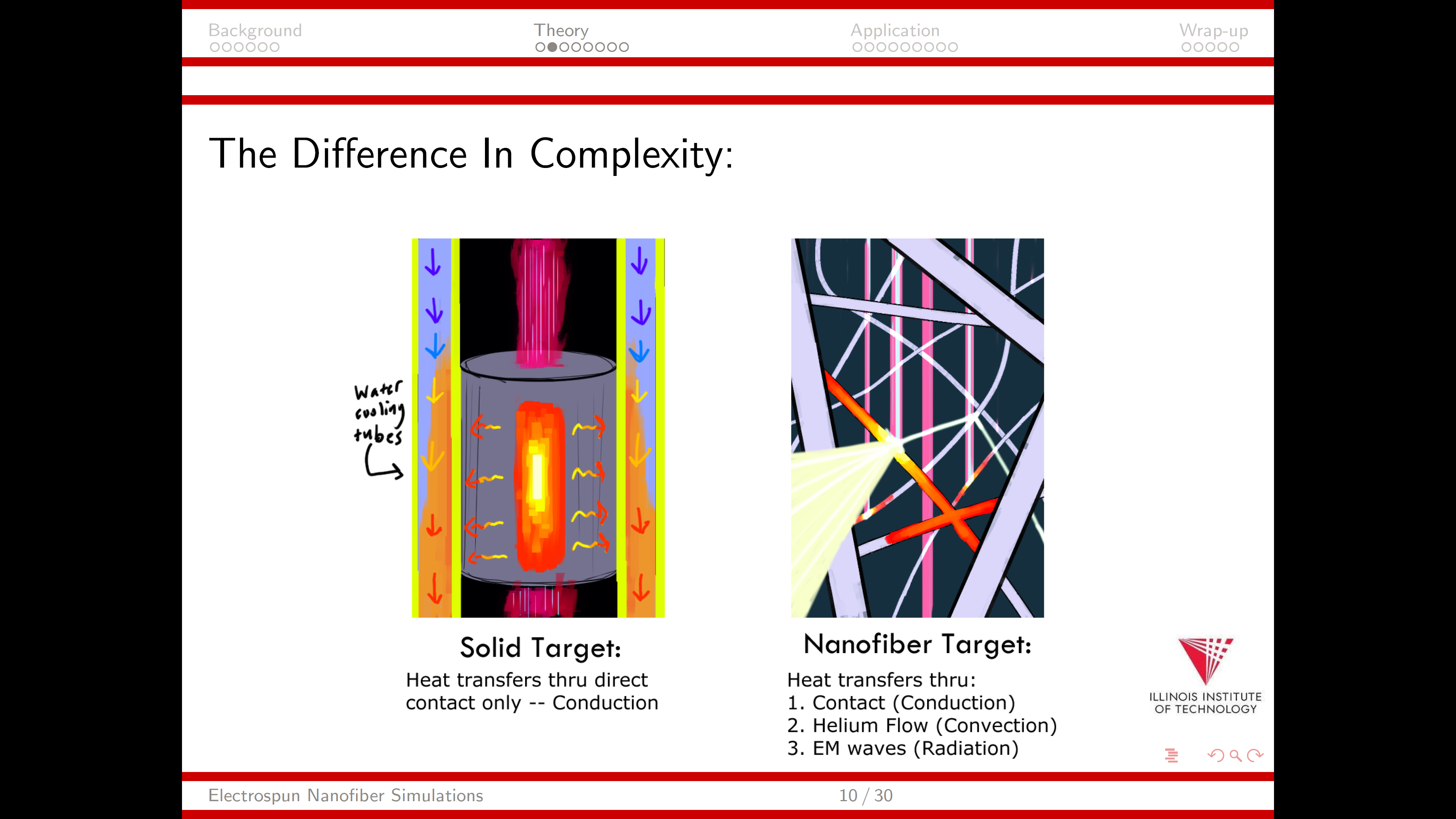 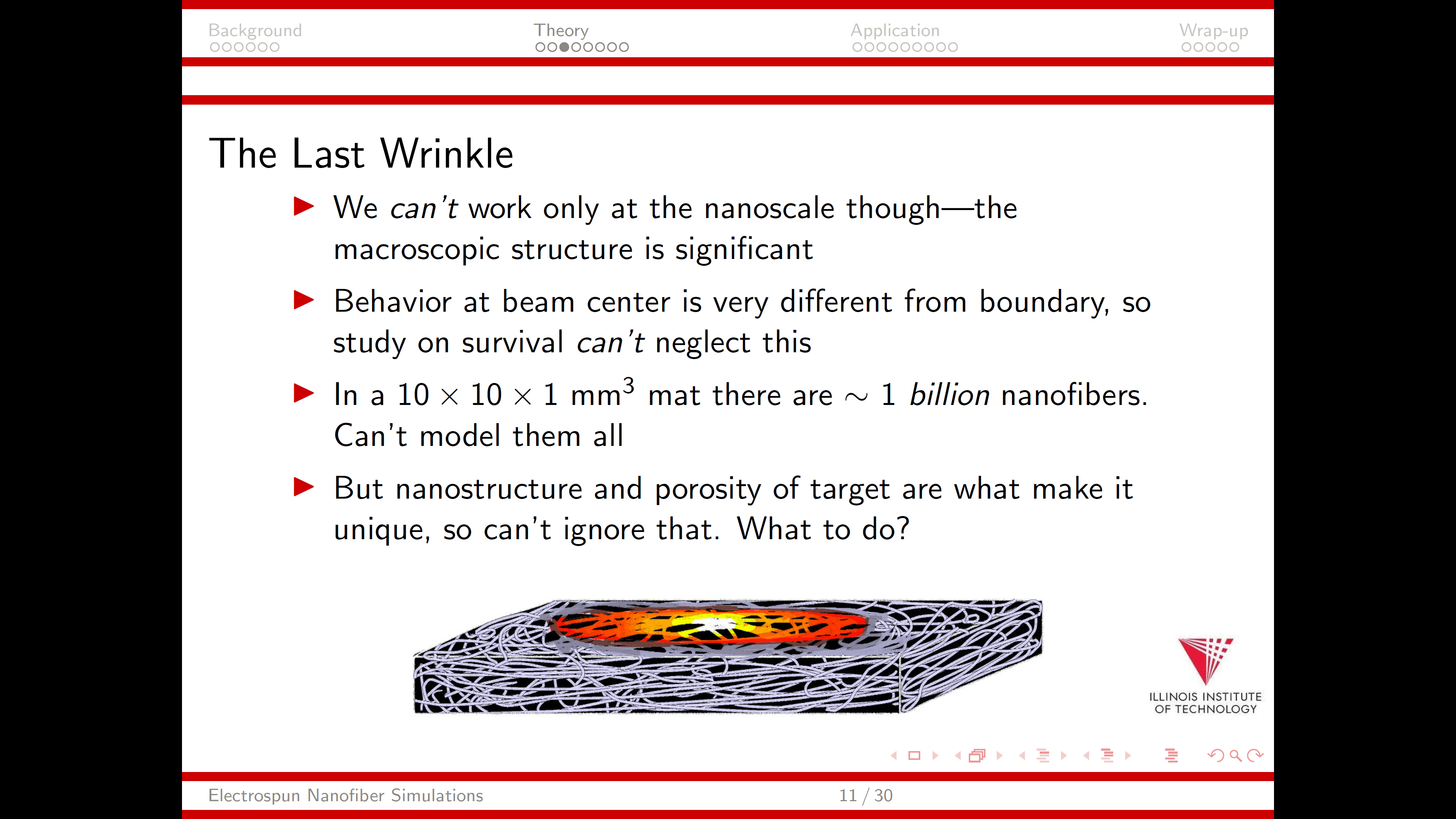 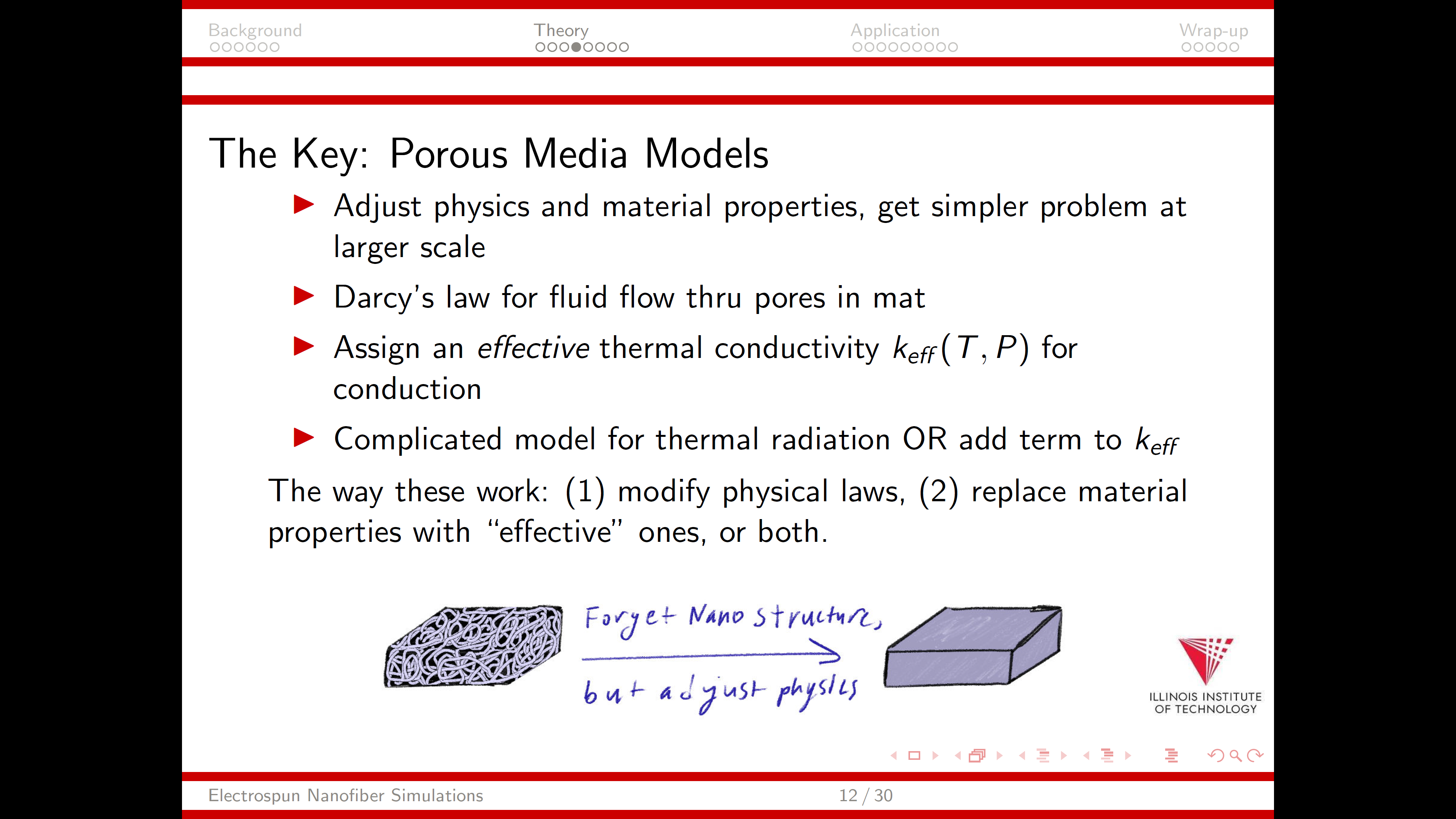 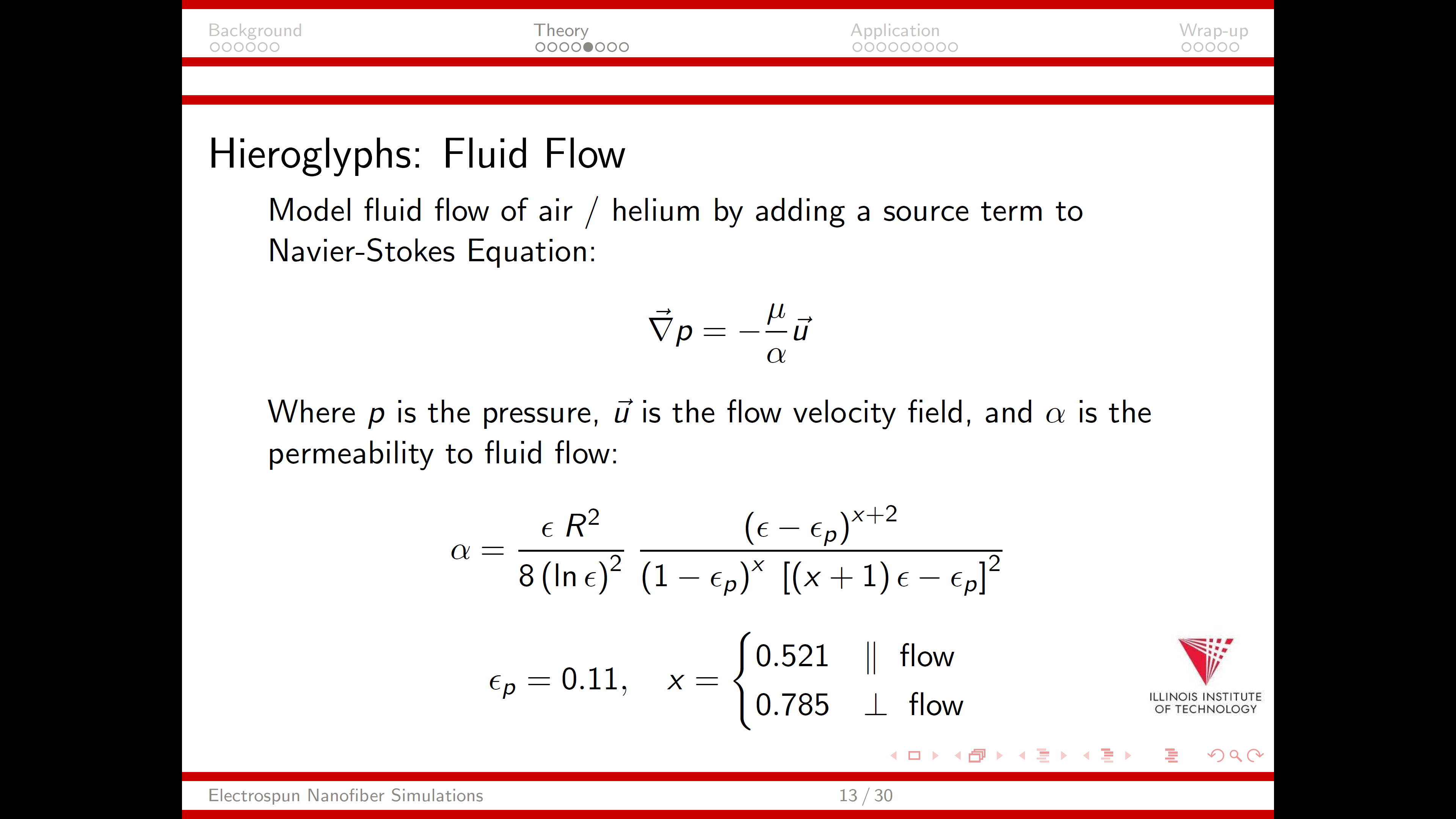 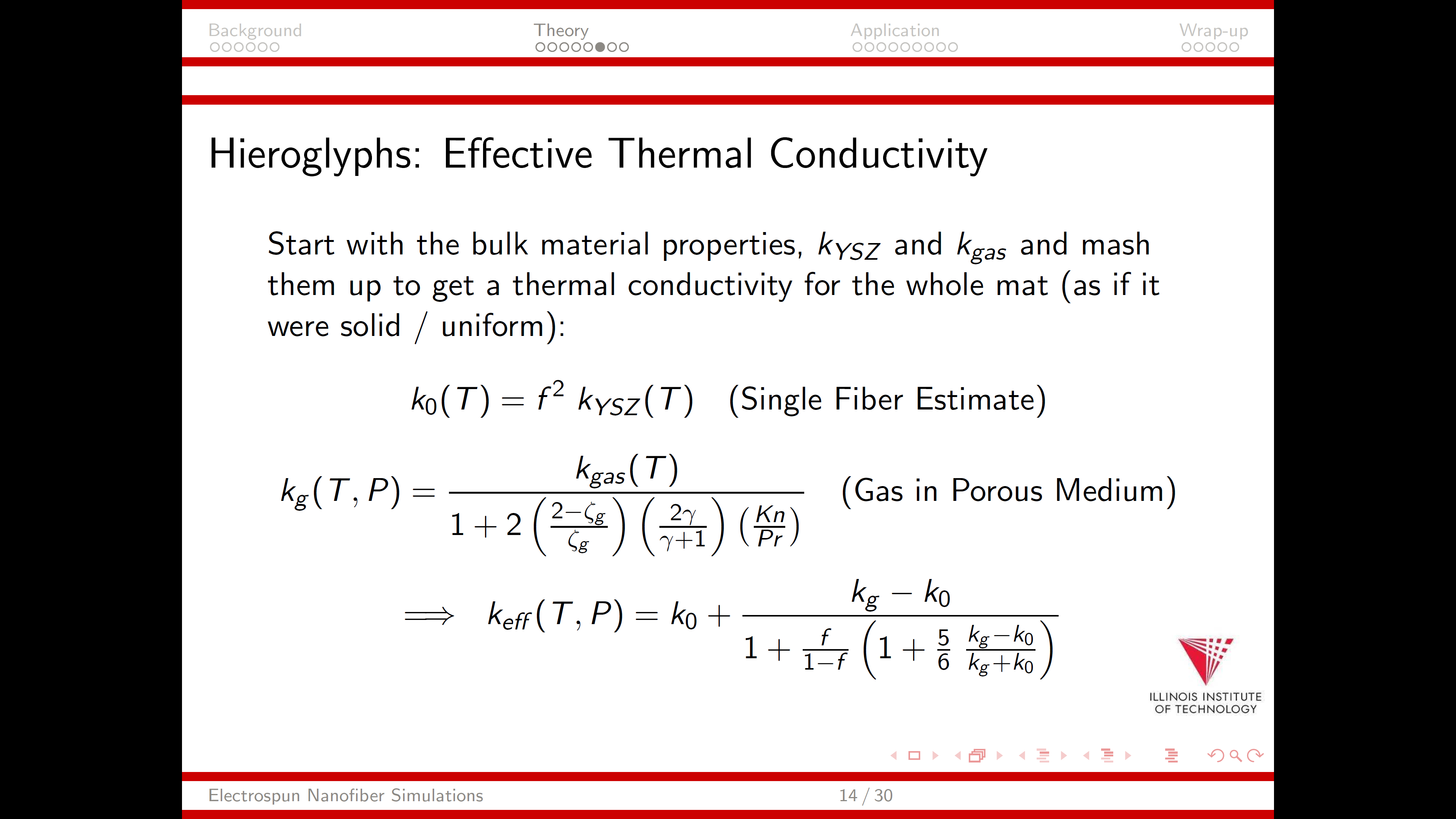 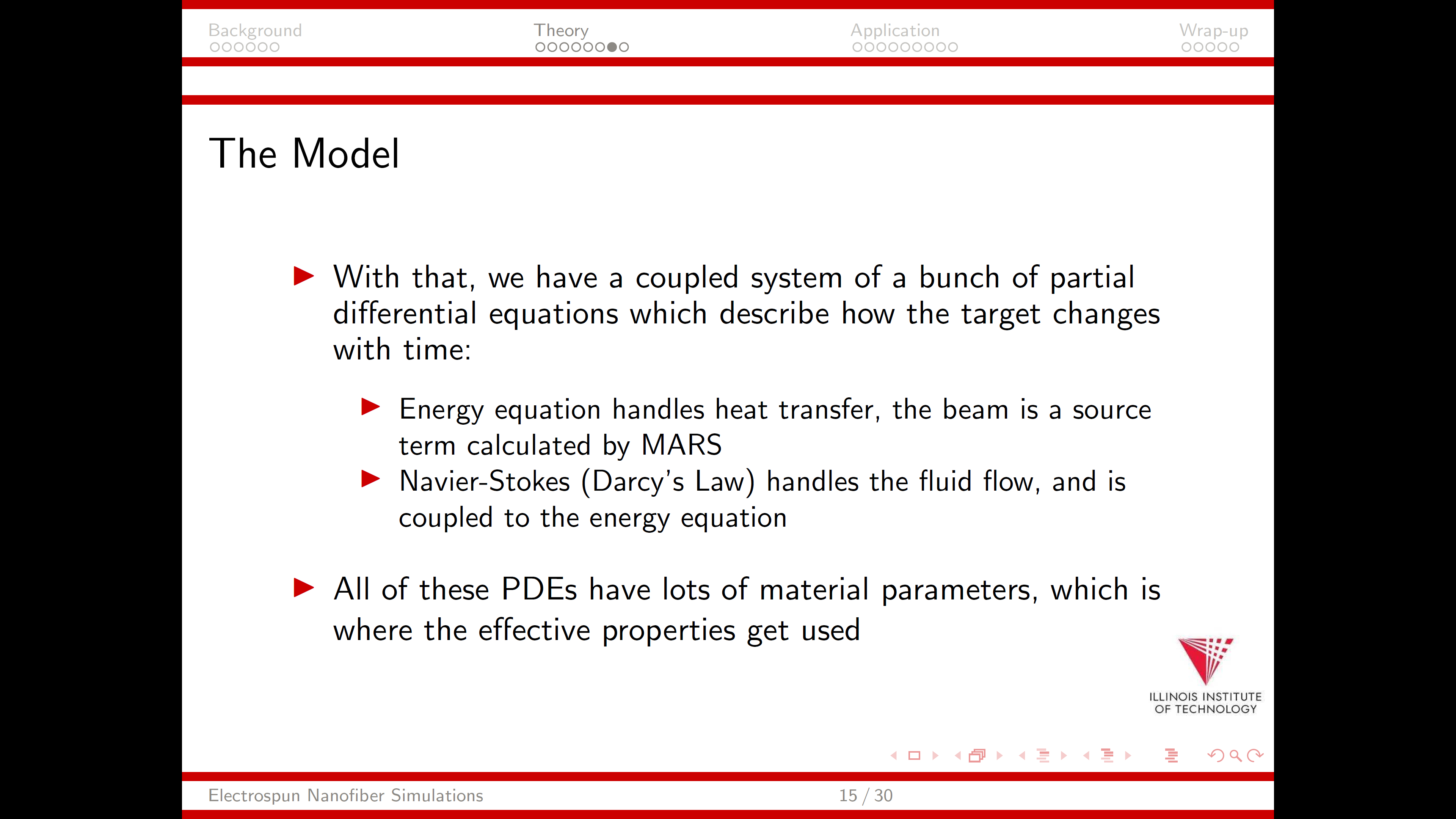 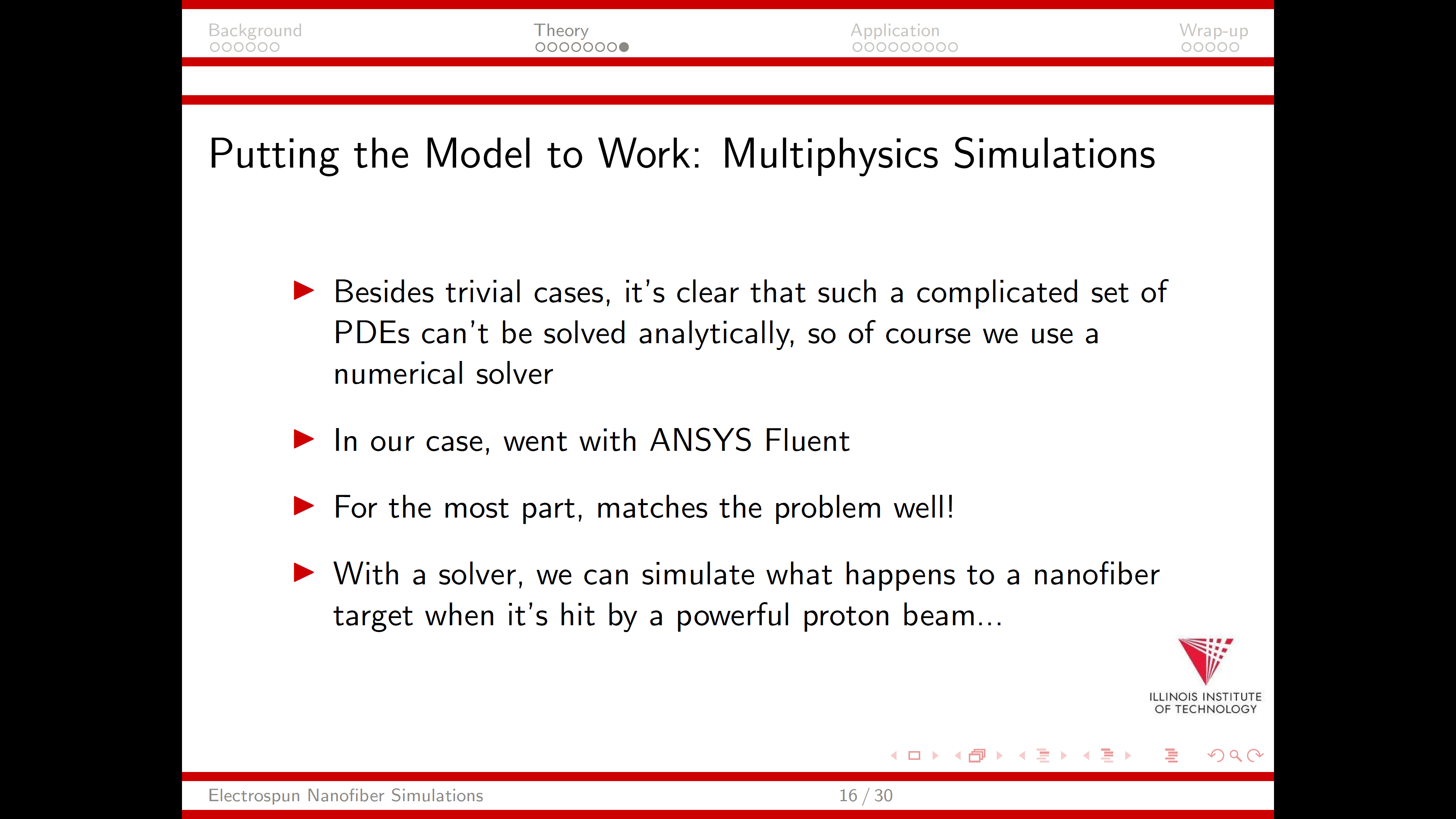 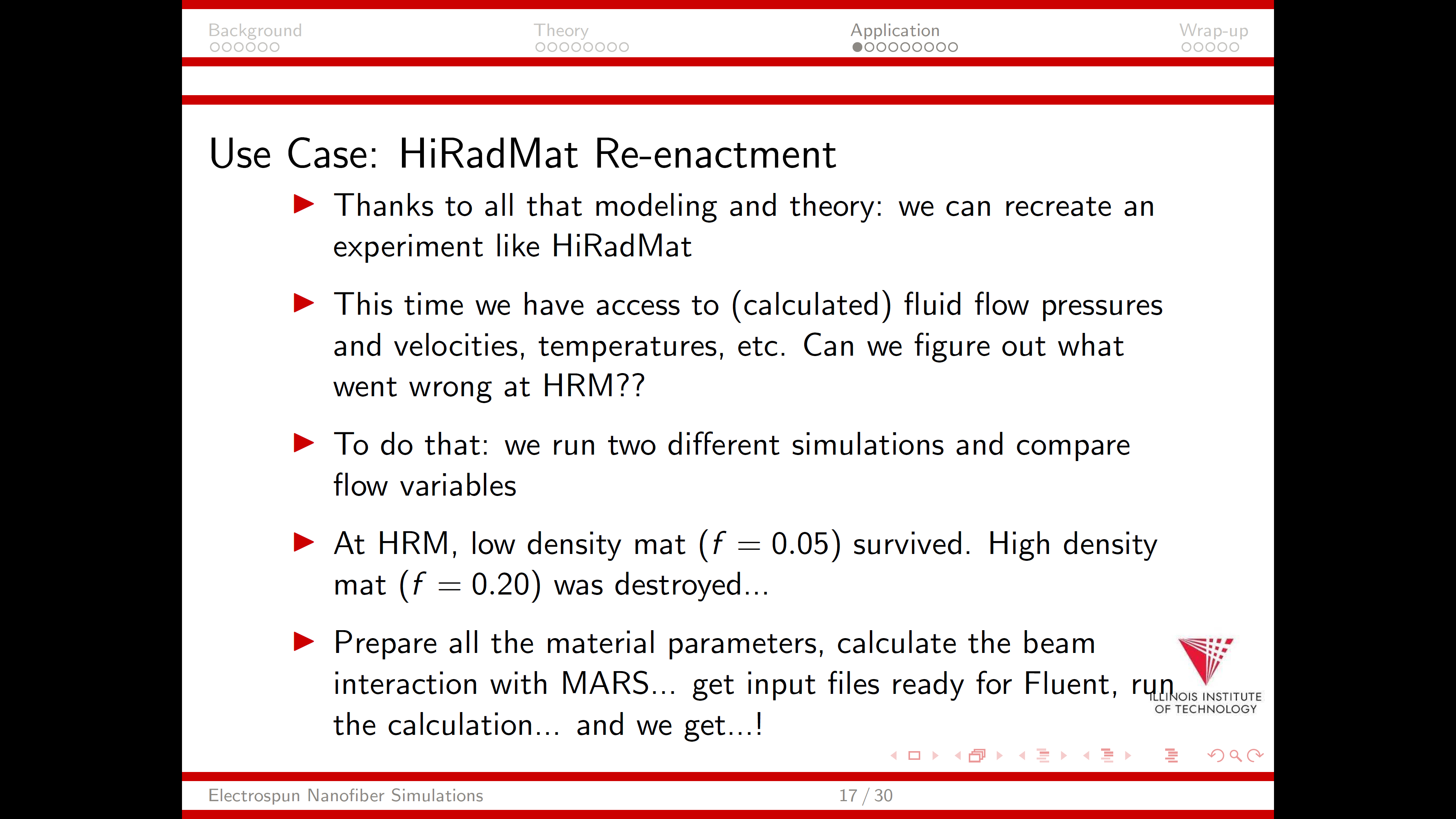 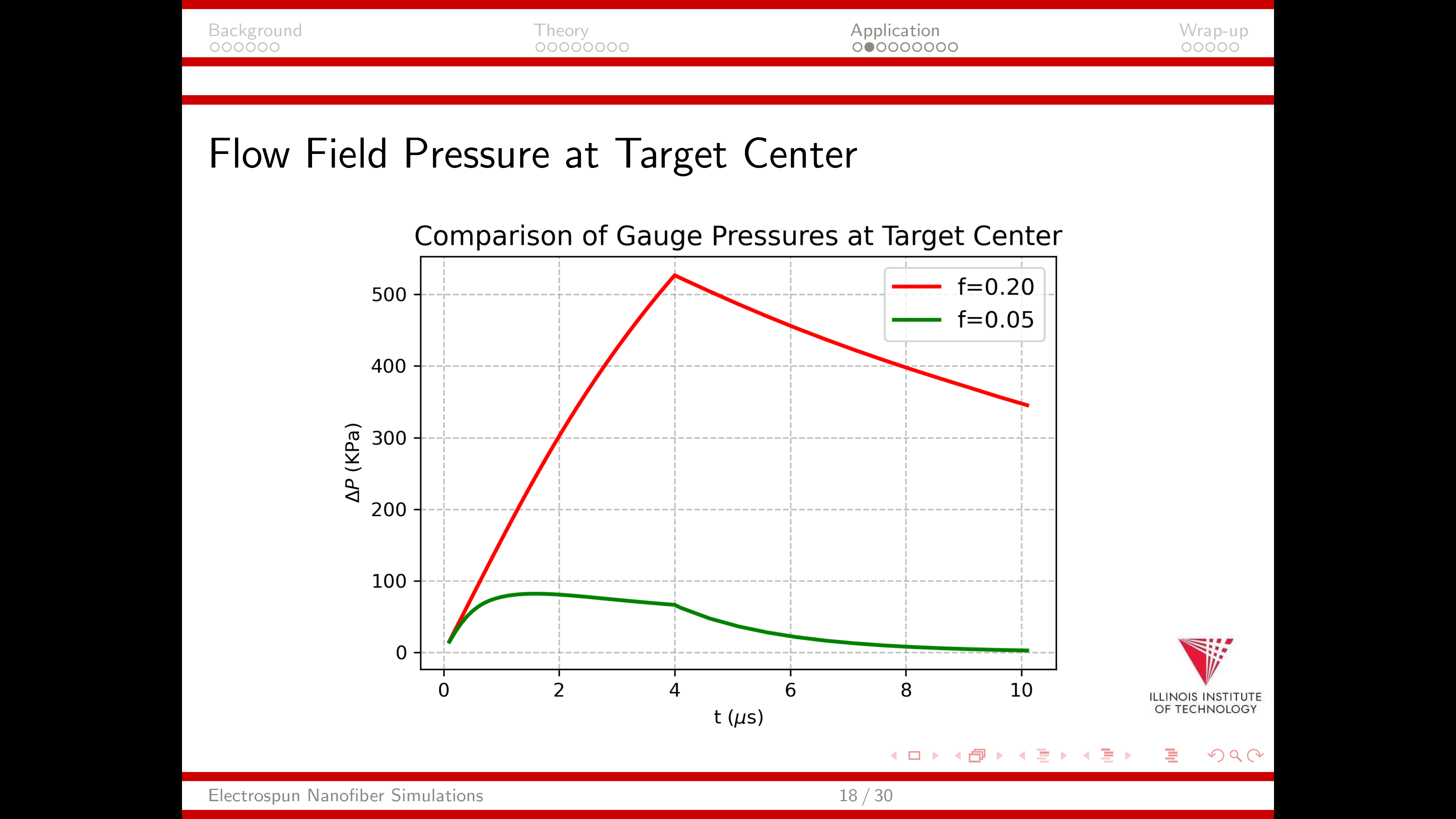 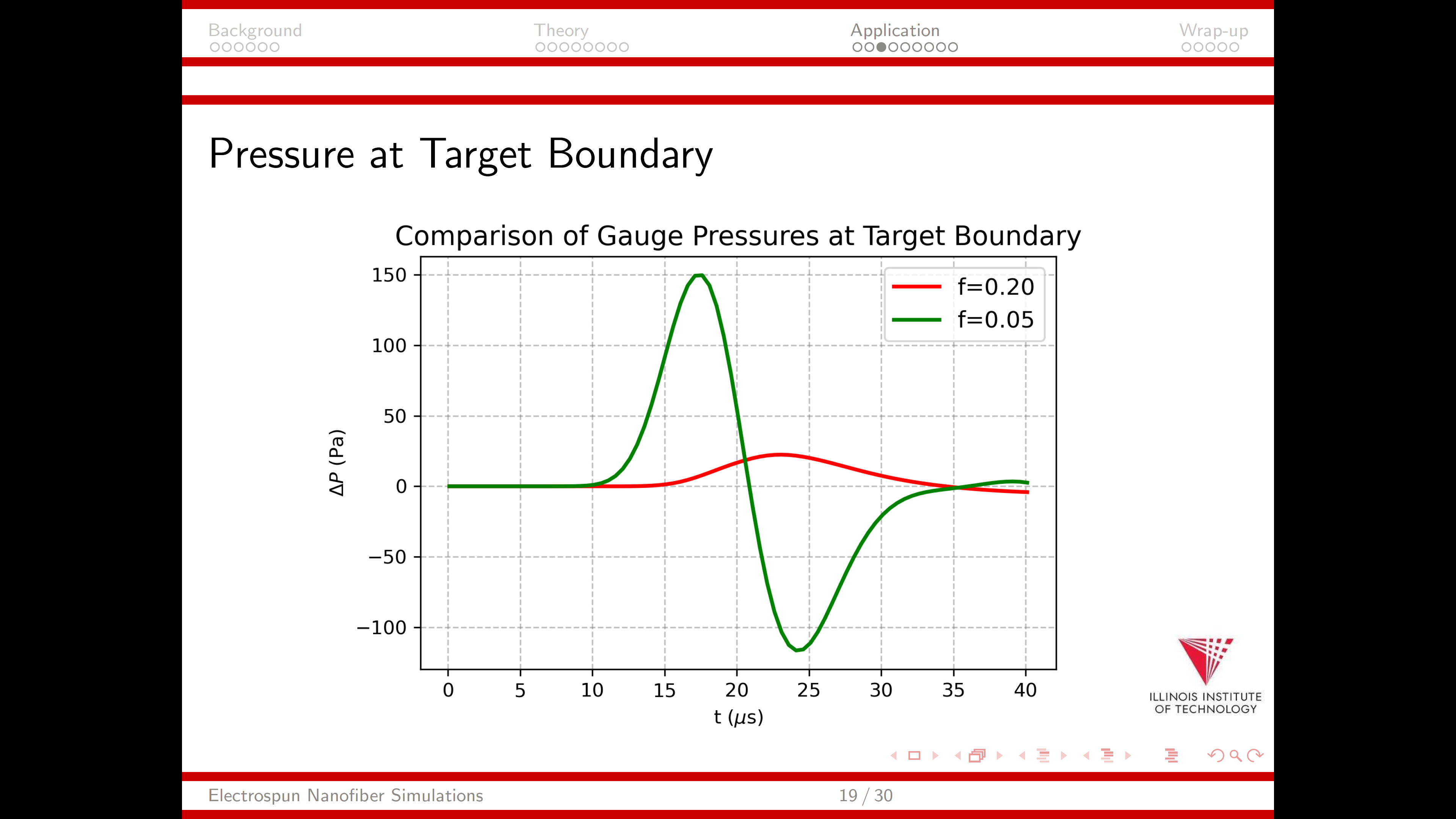 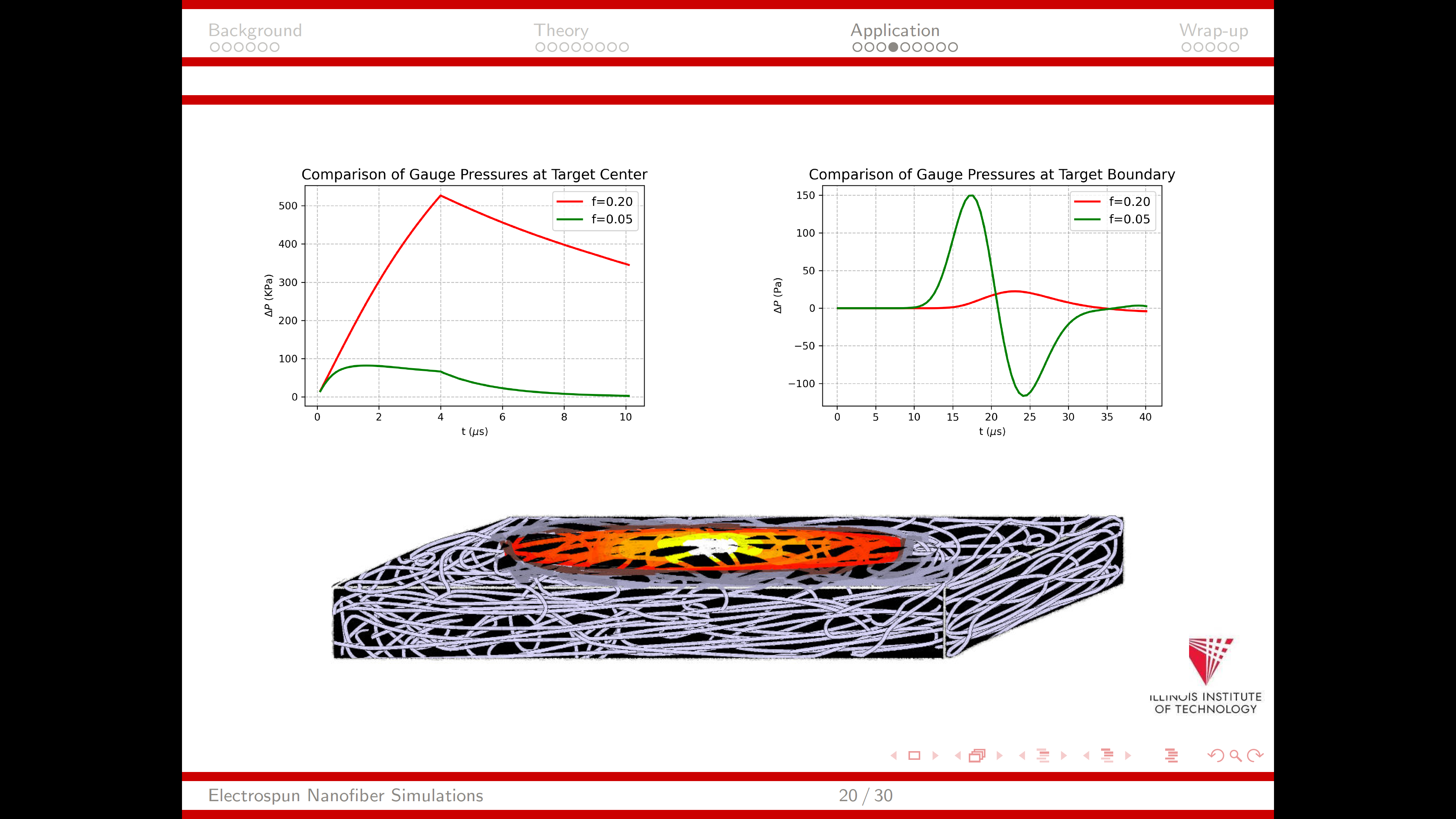 0.1 mm
10 mm
10 mm
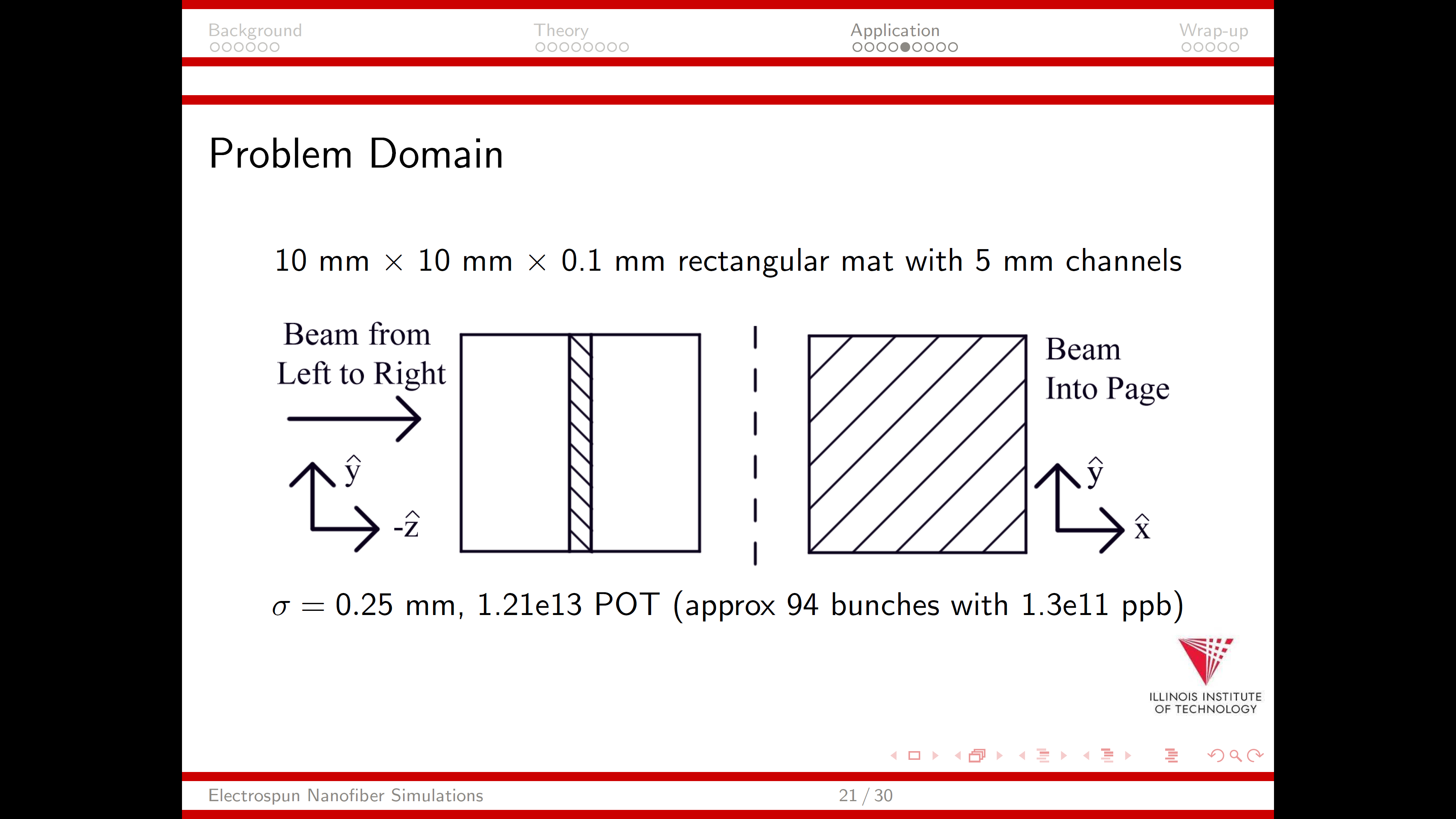 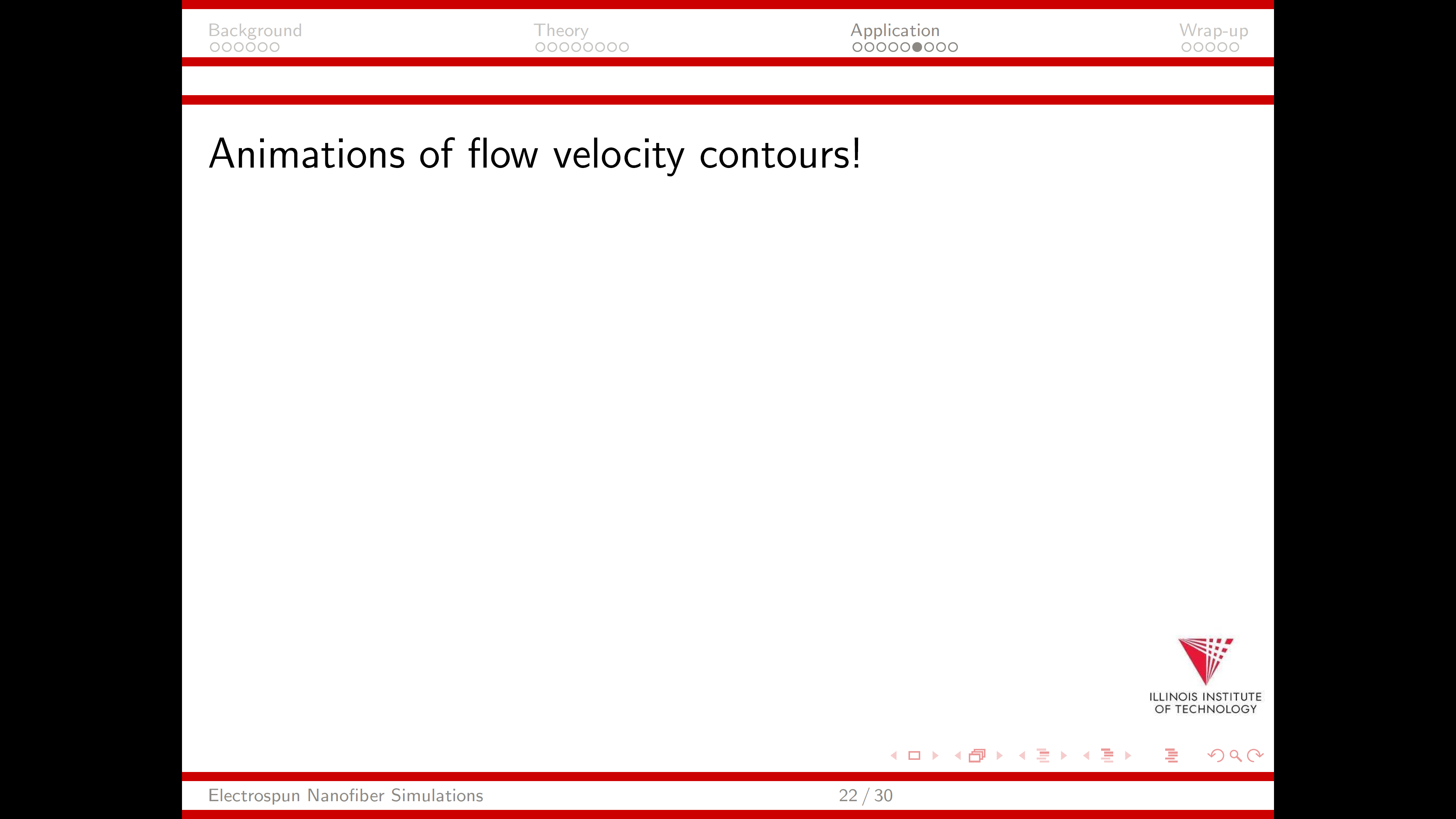 Thin line: nanofiber mat viewed from side!
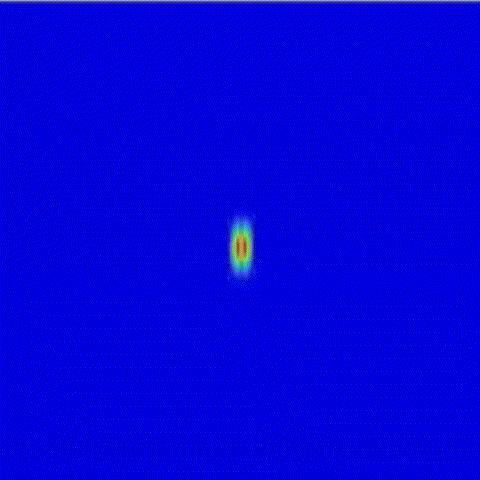 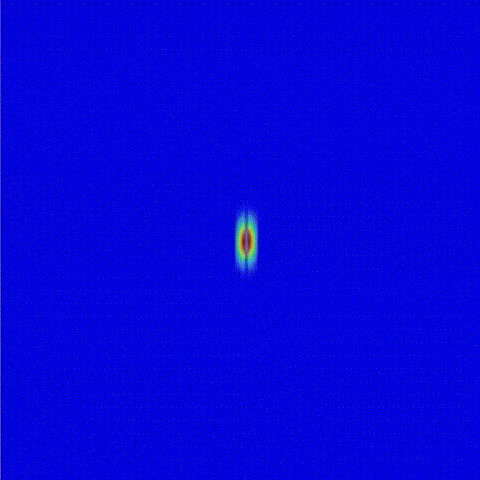 f=0.05
f=0.20
(Beam moves left to right)
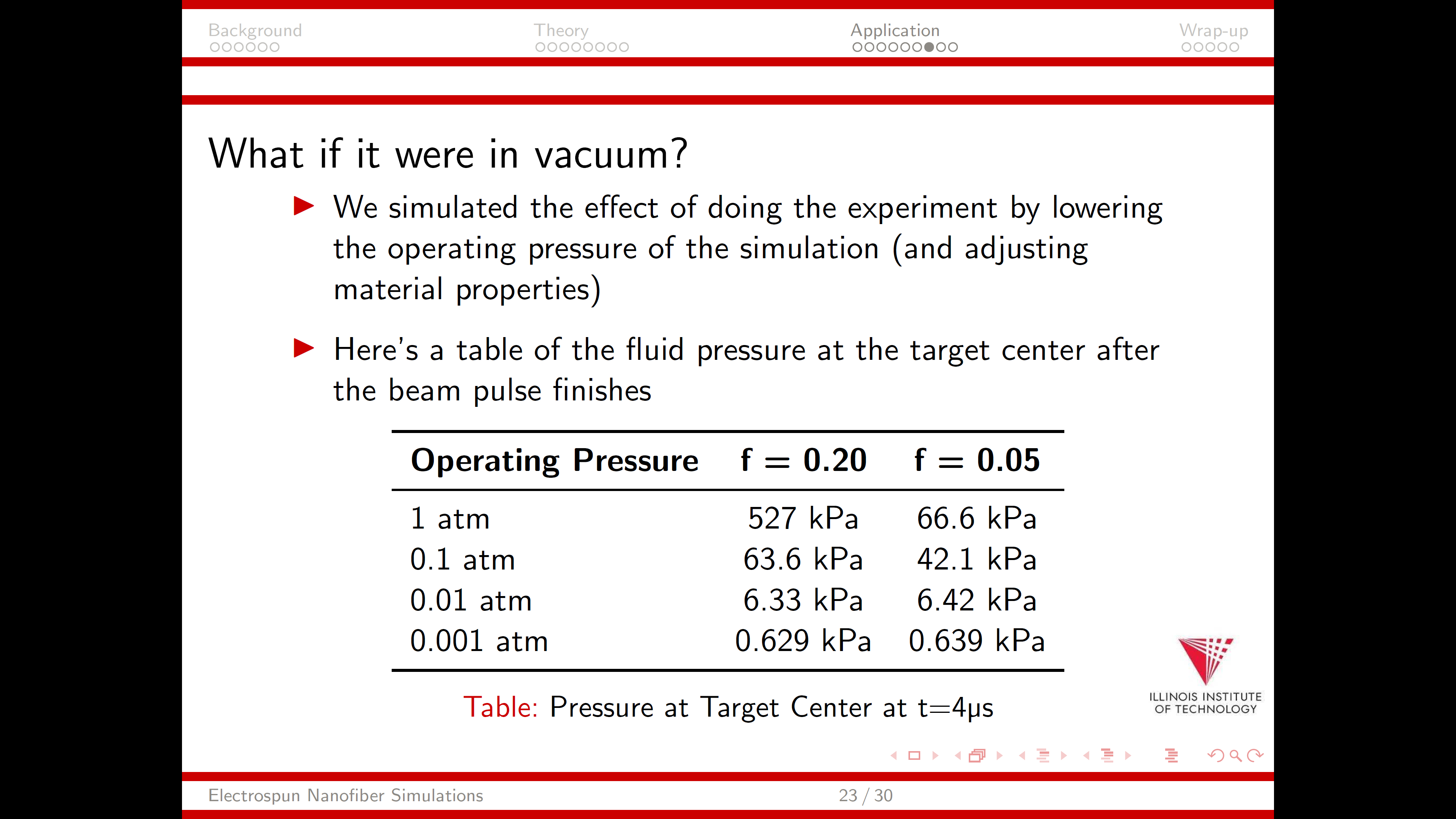 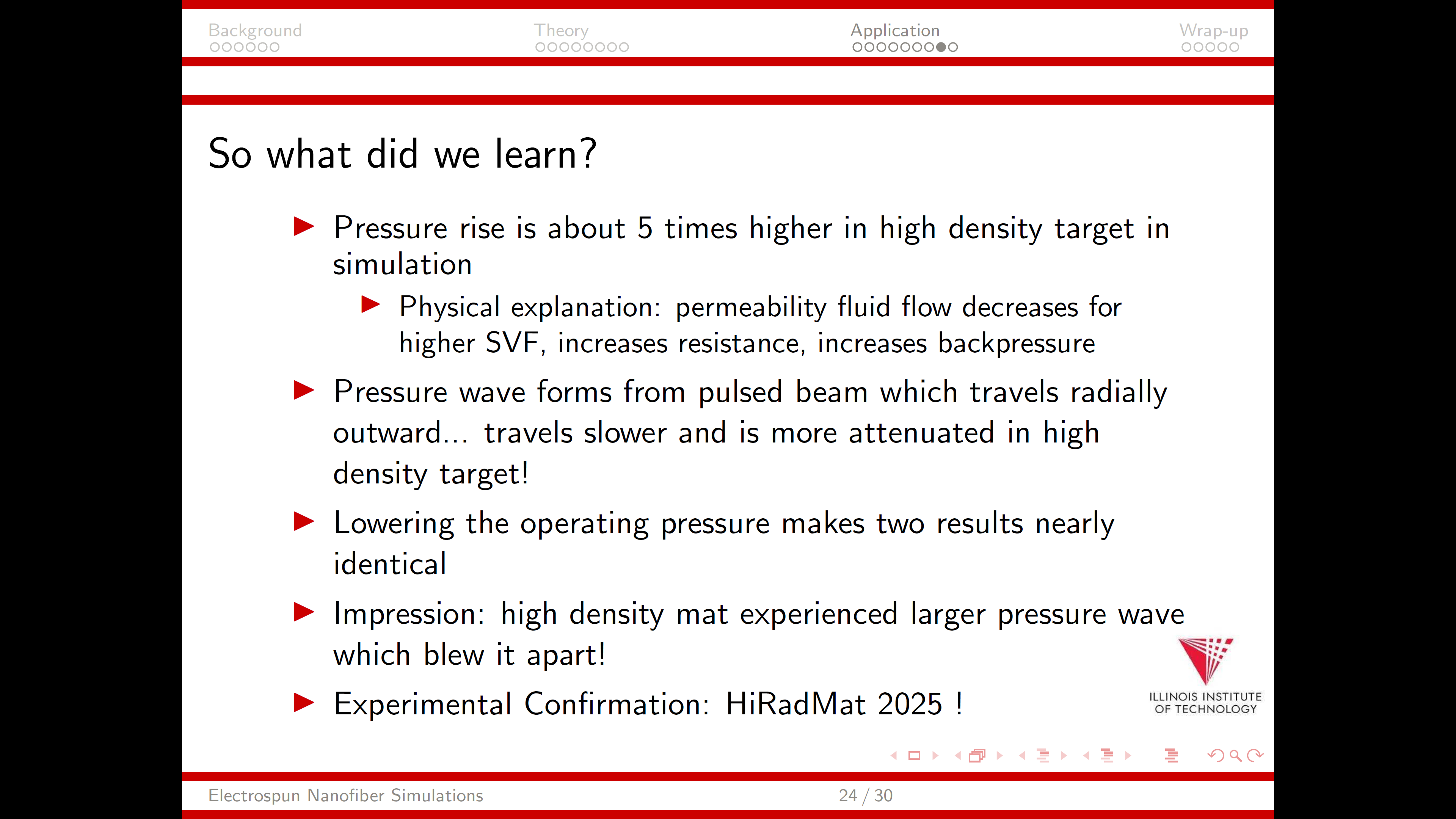 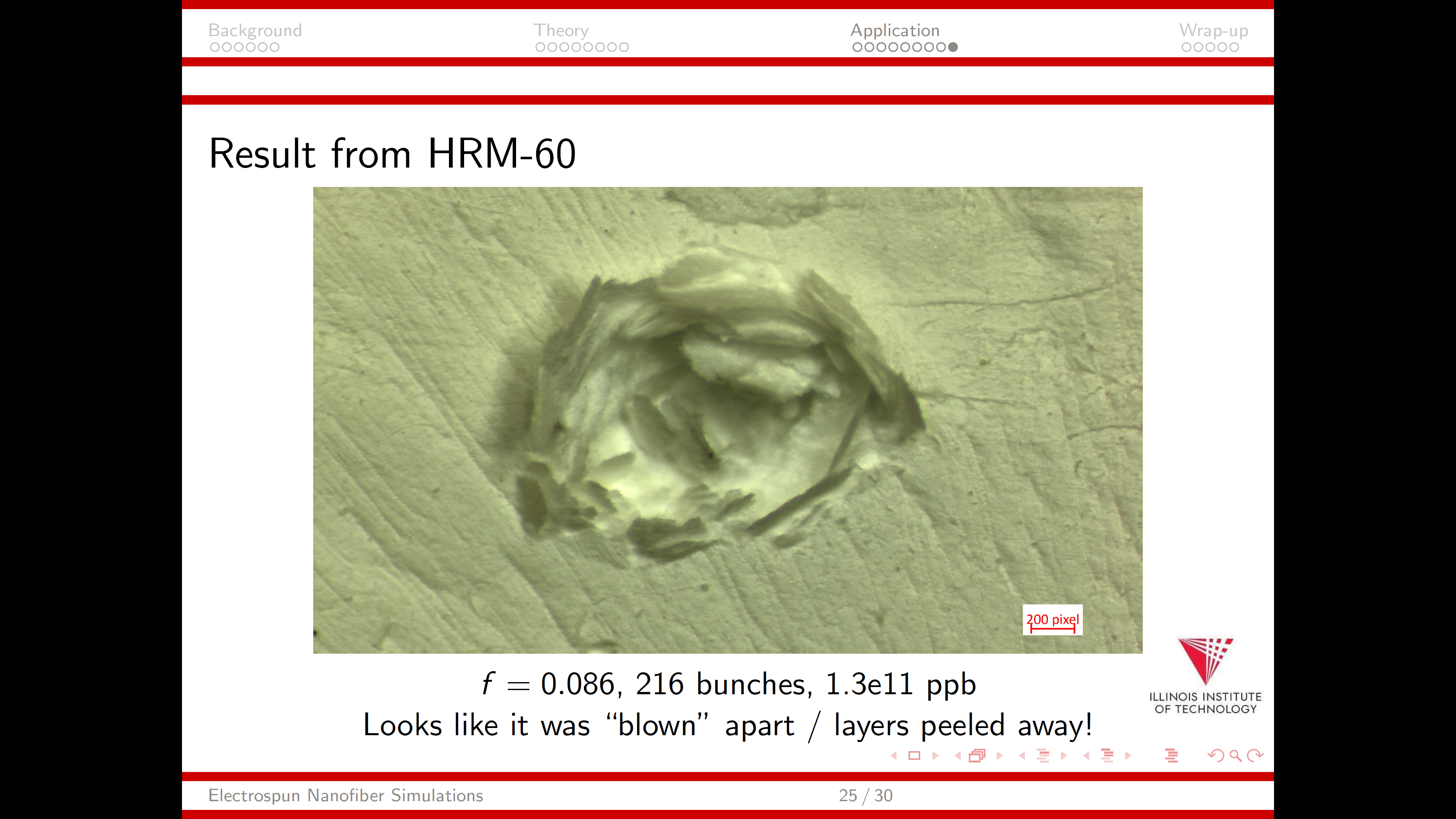 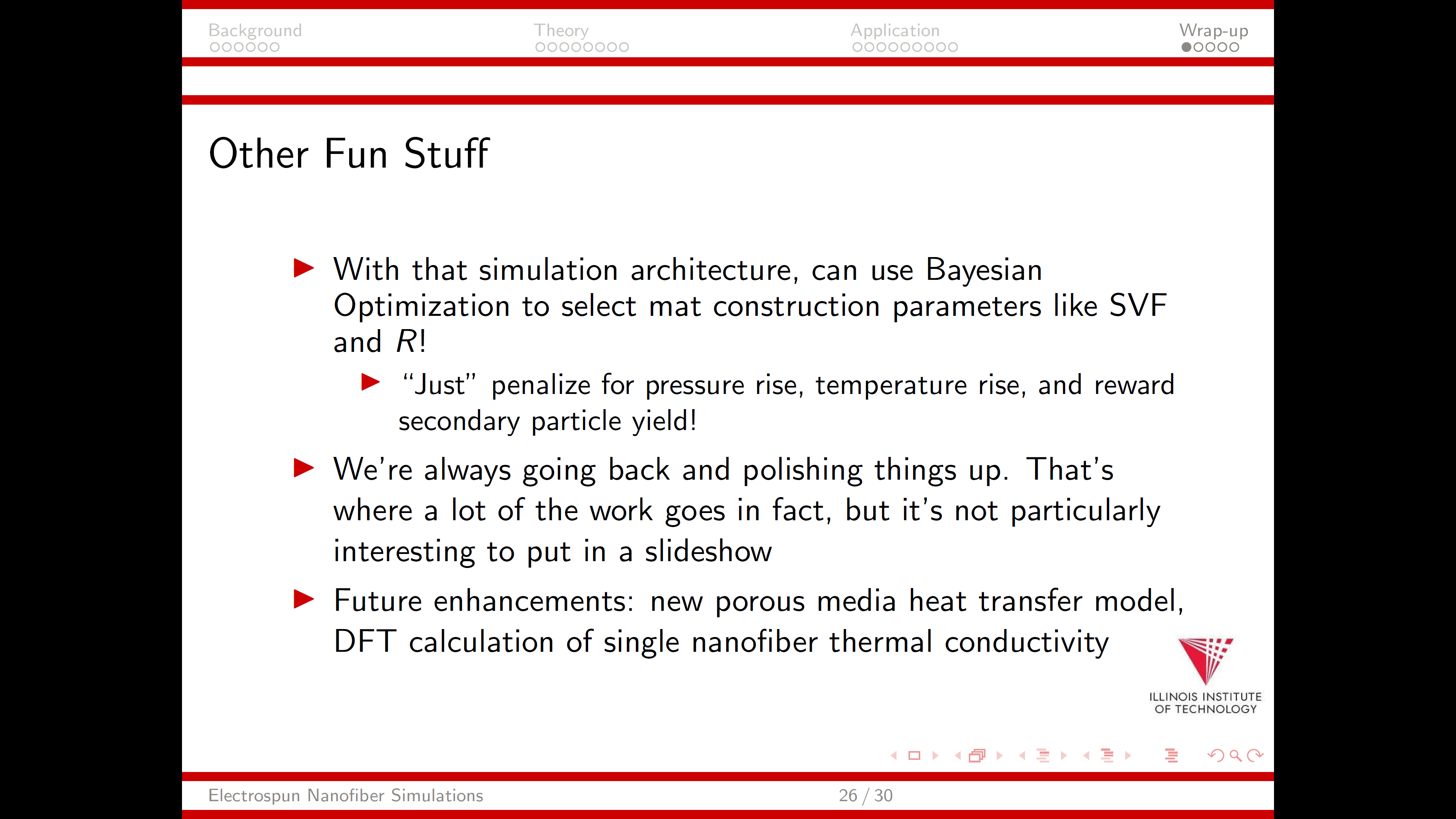 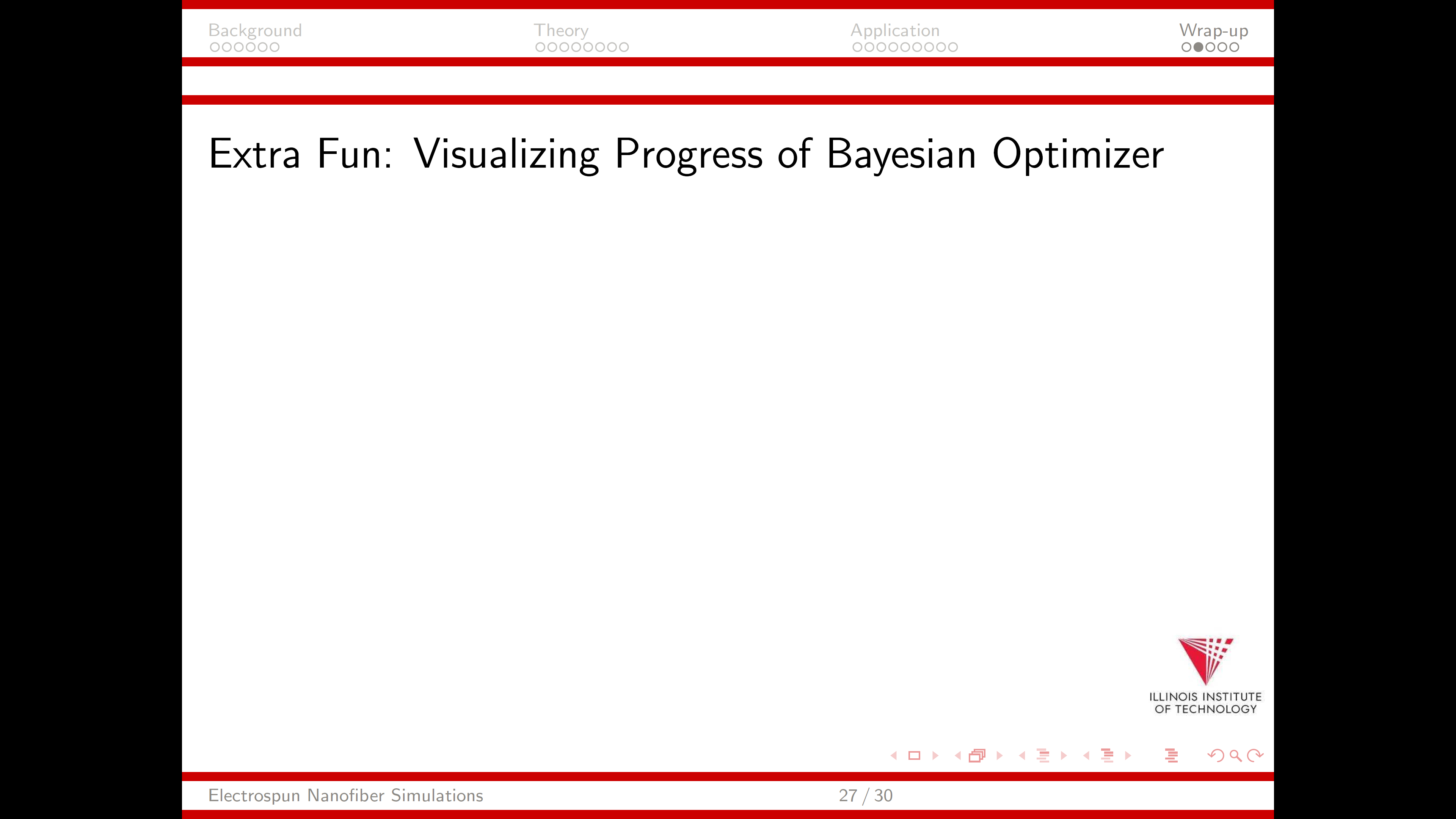 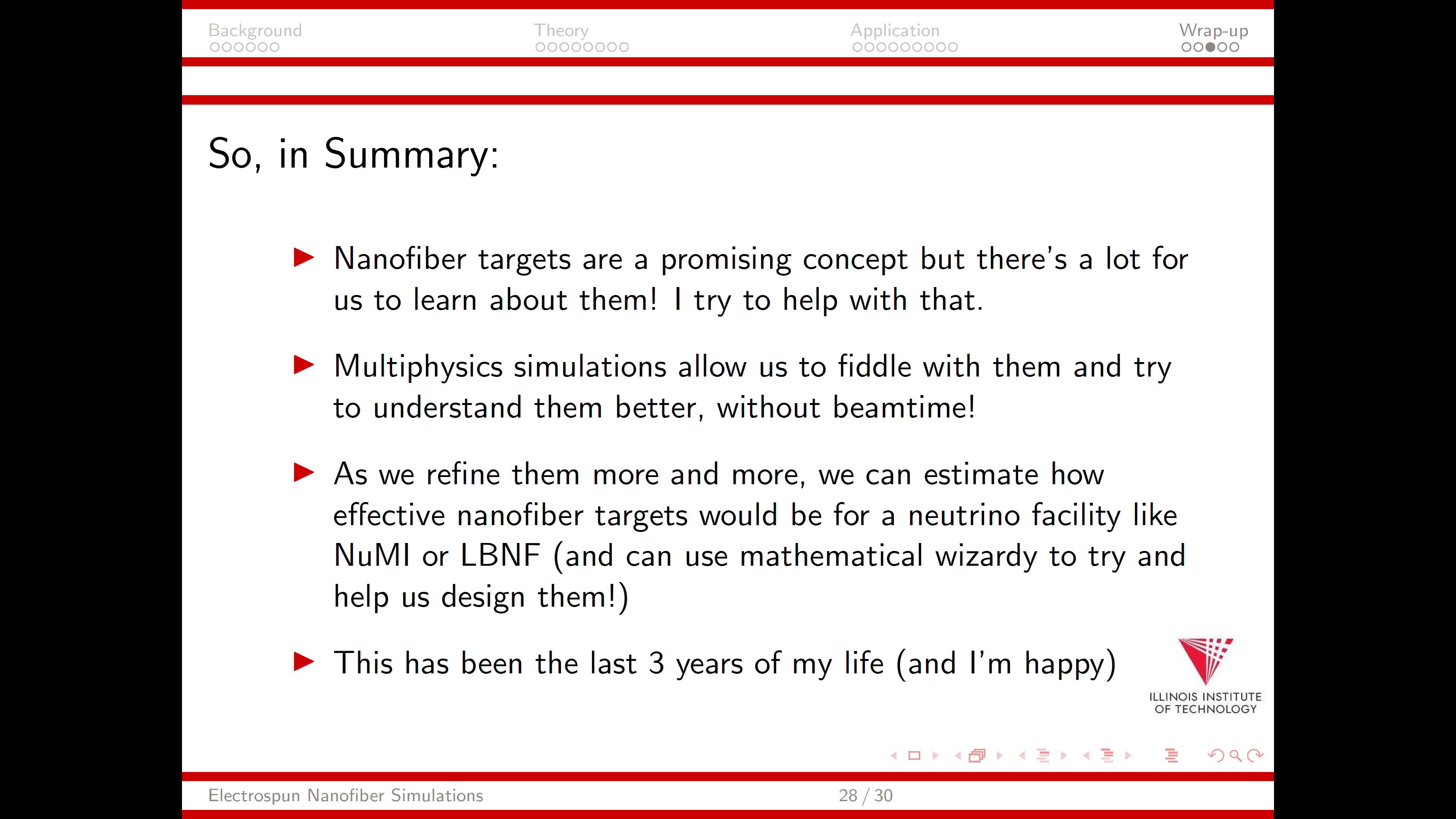 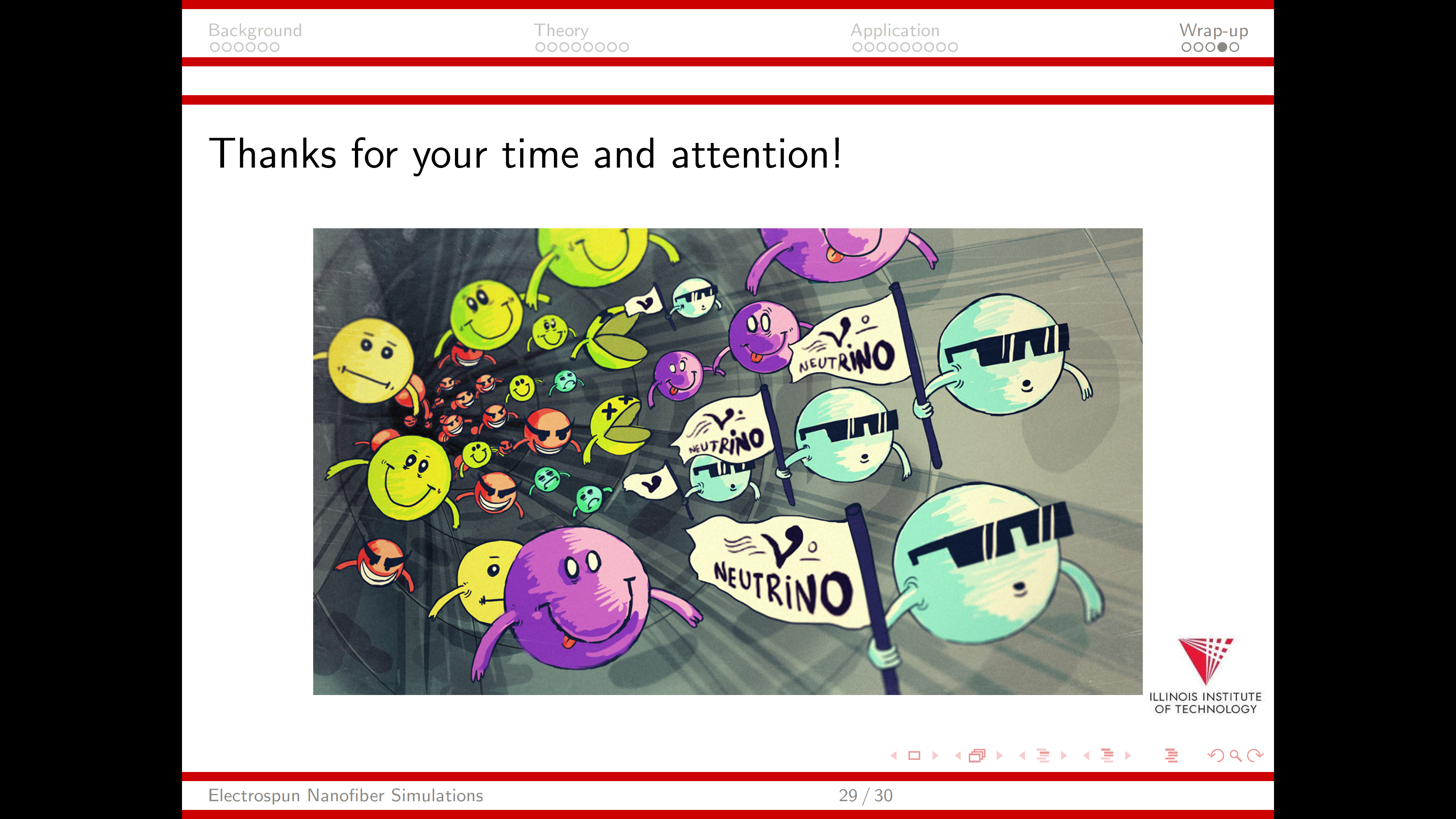 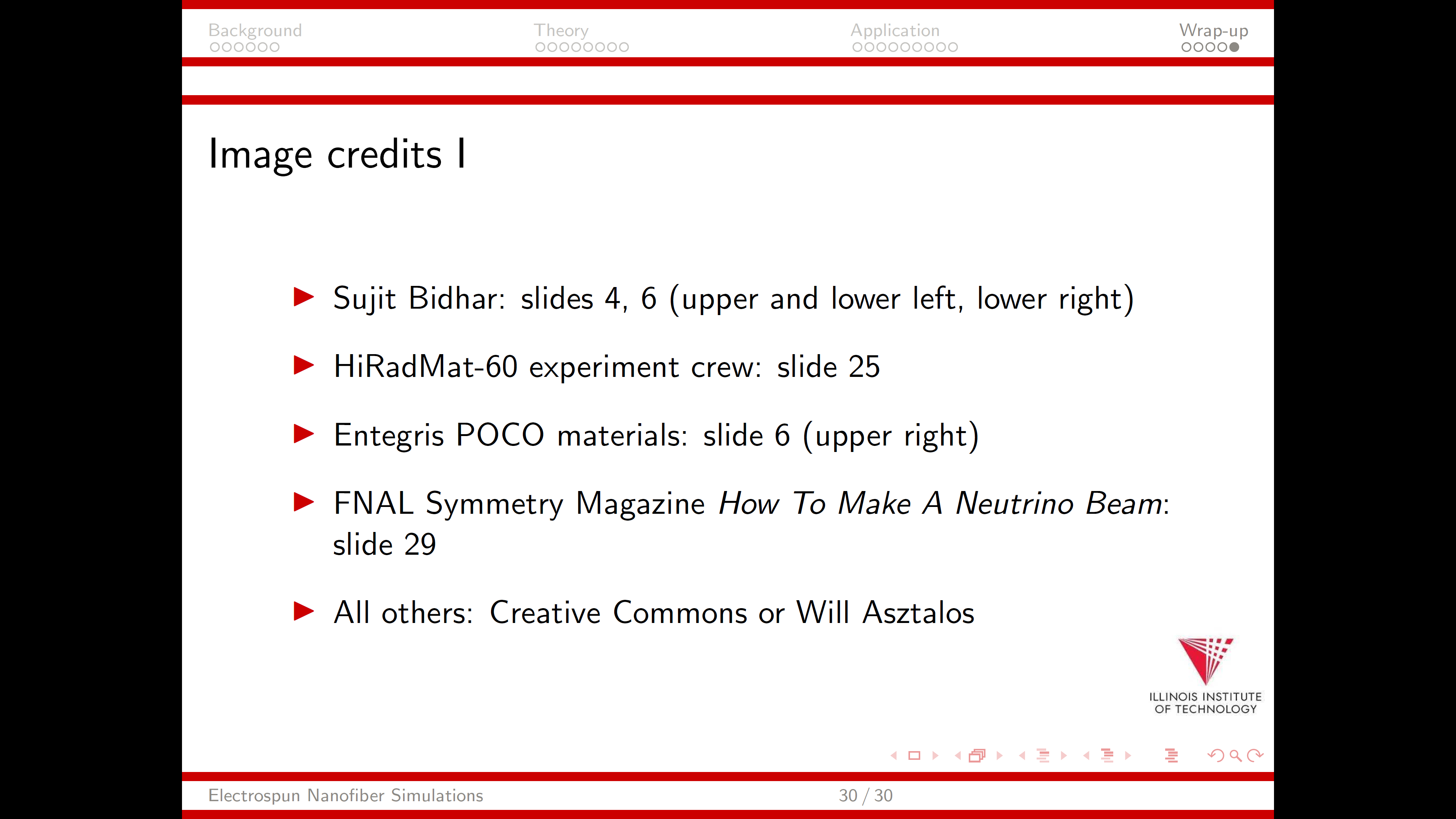